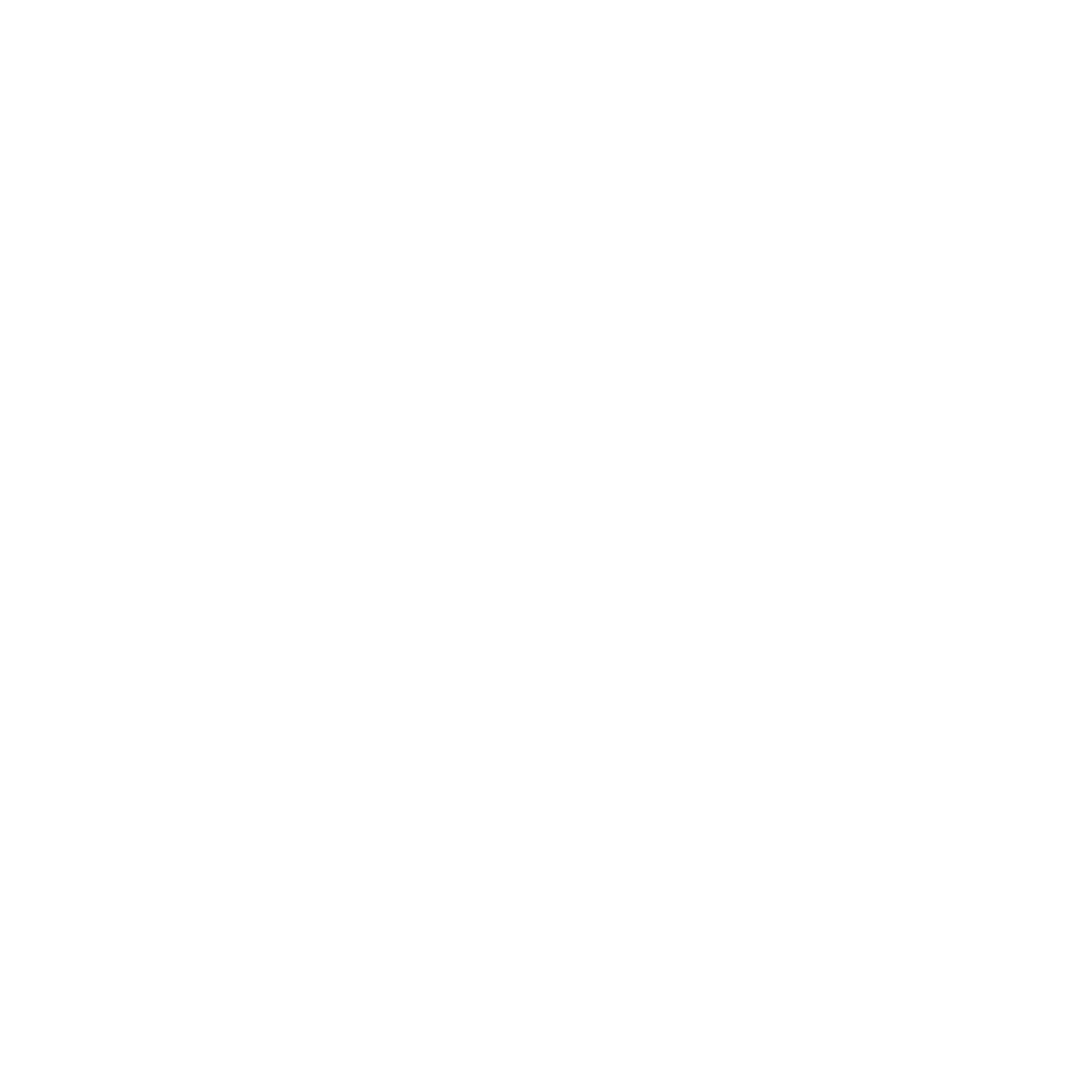 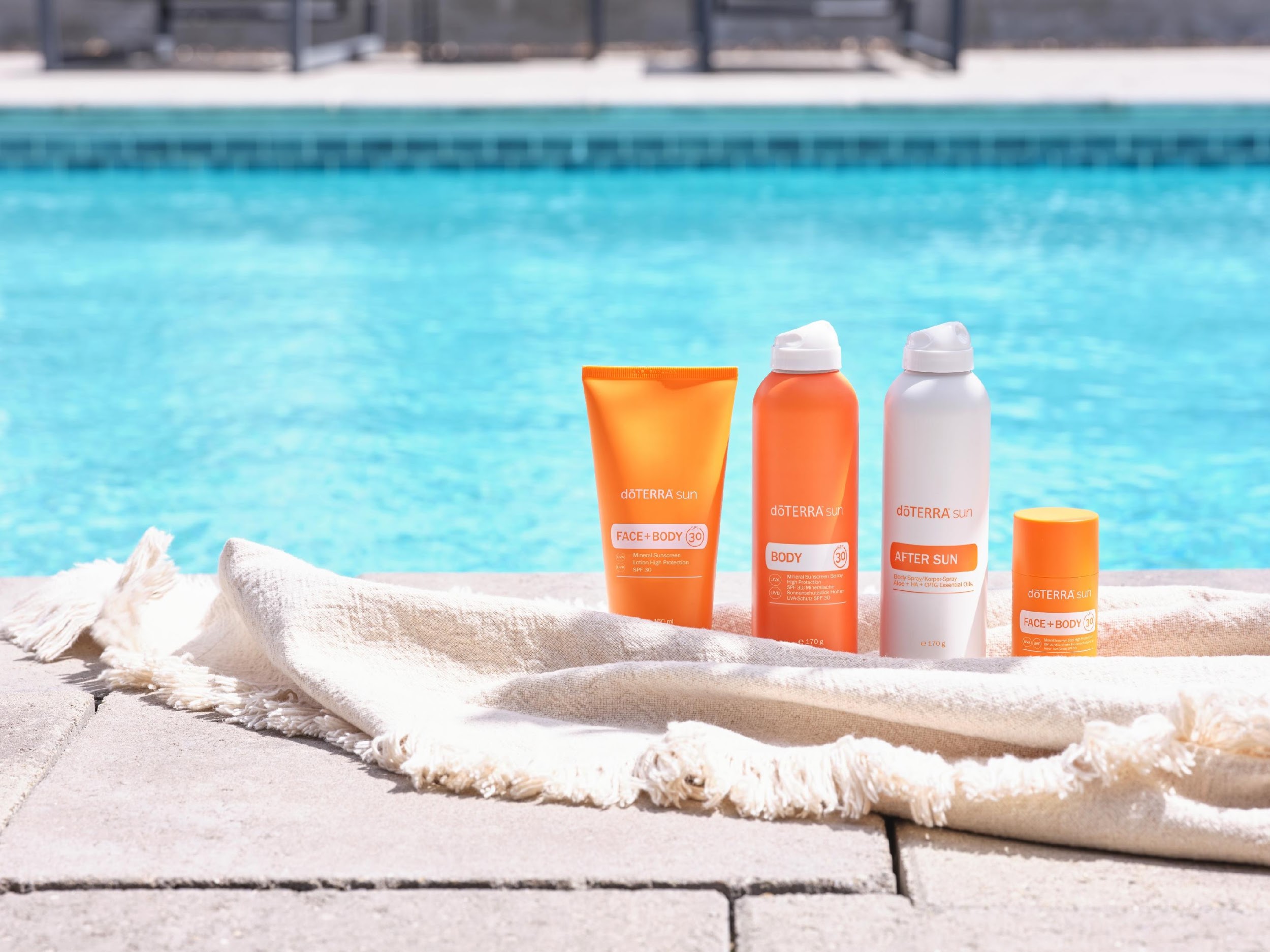 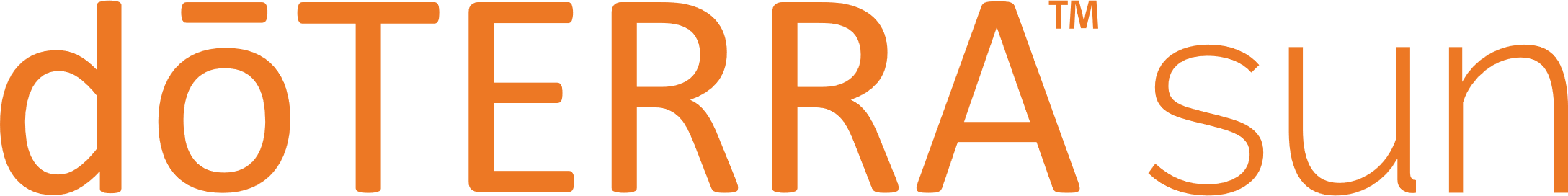 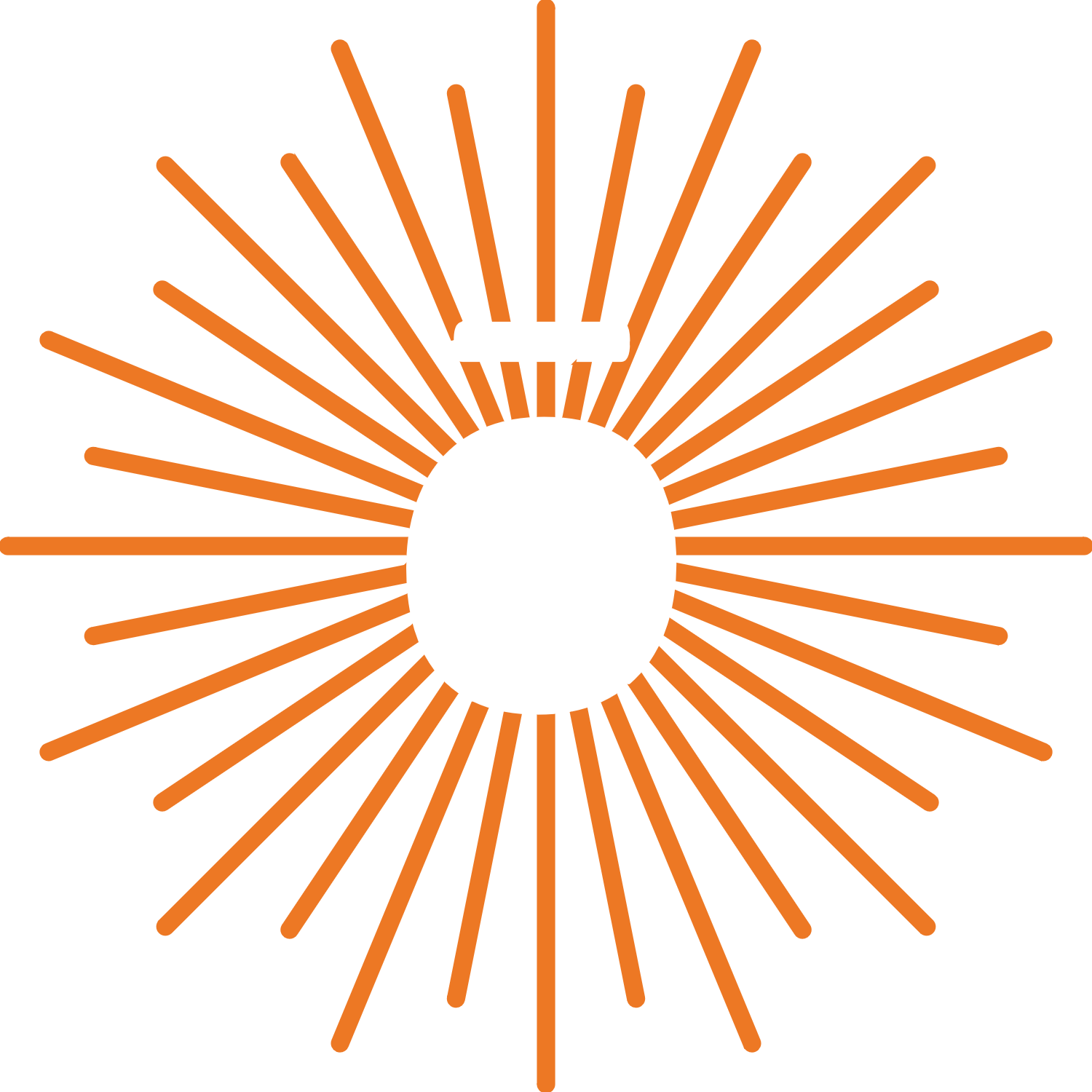 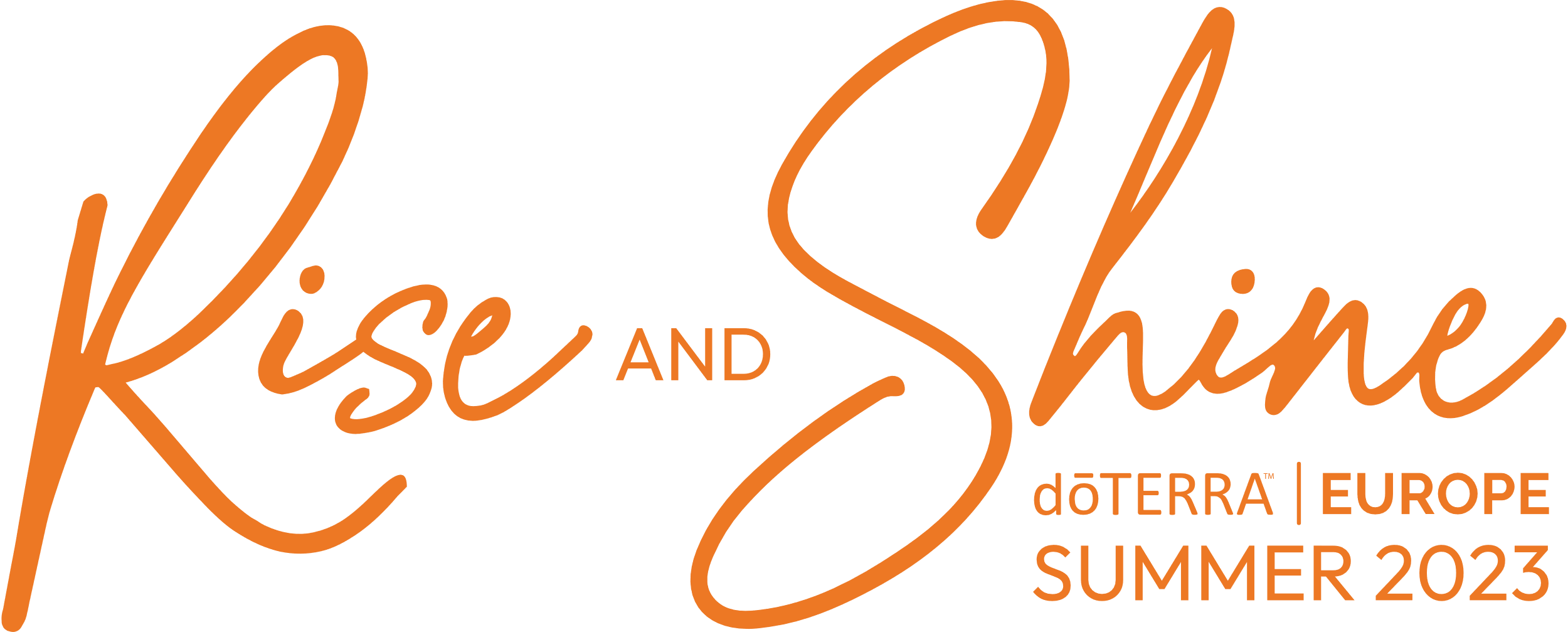 [Speaker Notes: Presenter notes:
Play video]
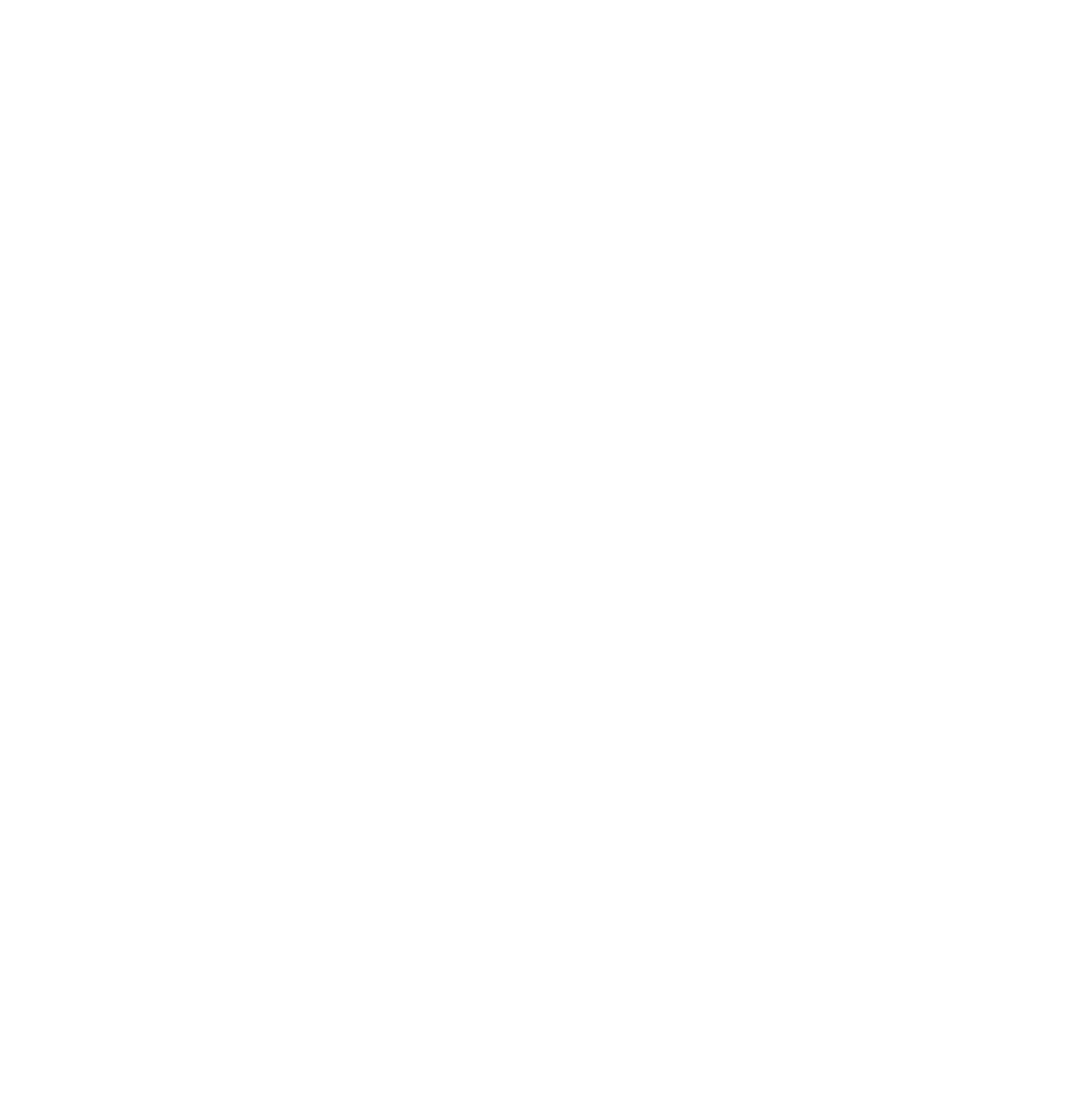 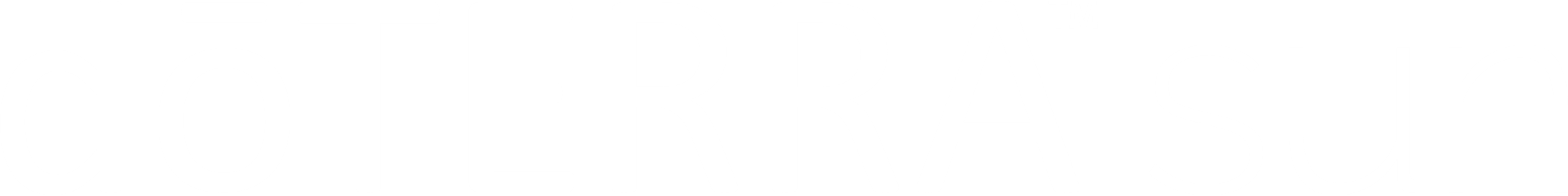 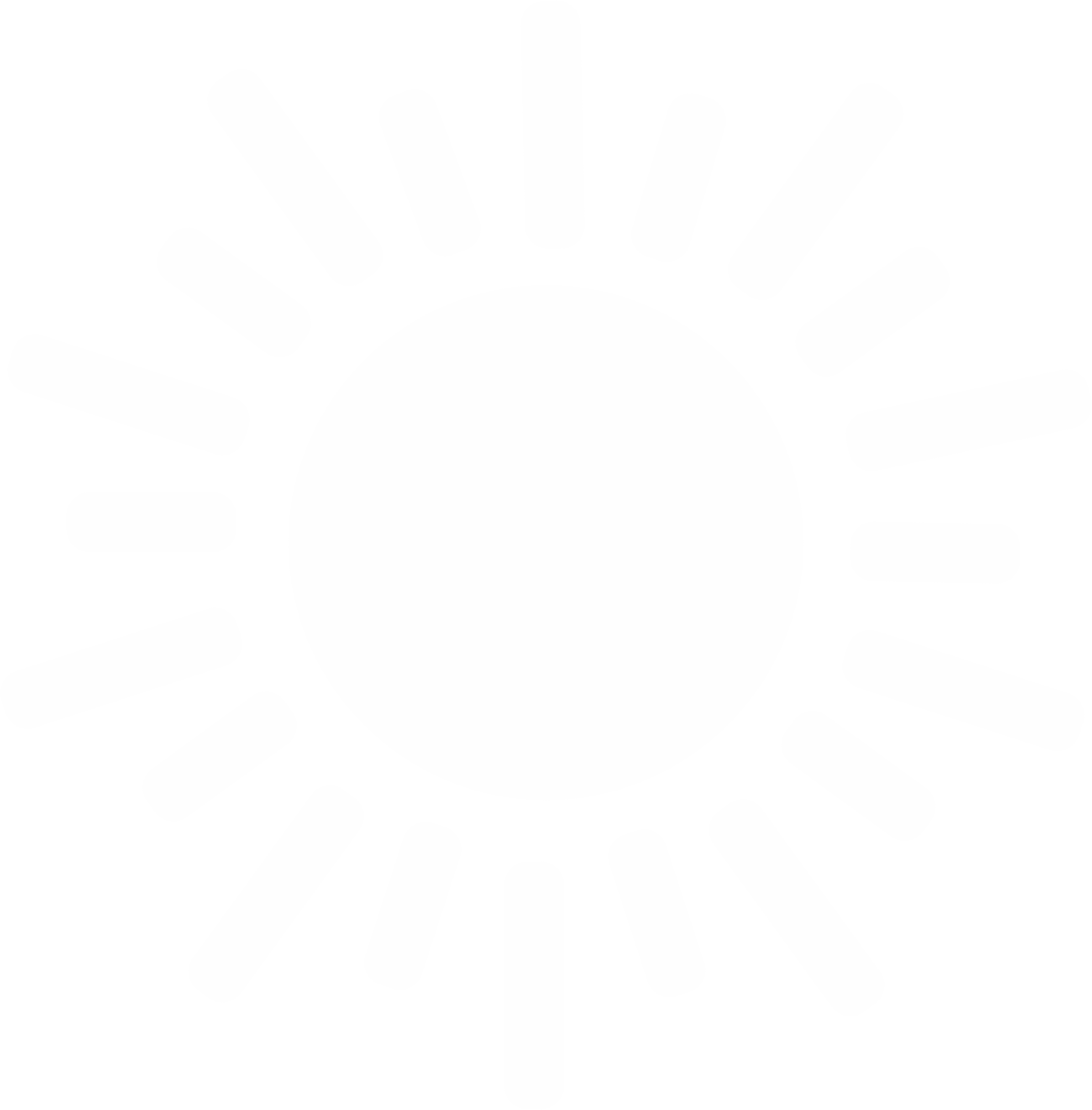 La gamme de produits solaires naturels que vous attendiez
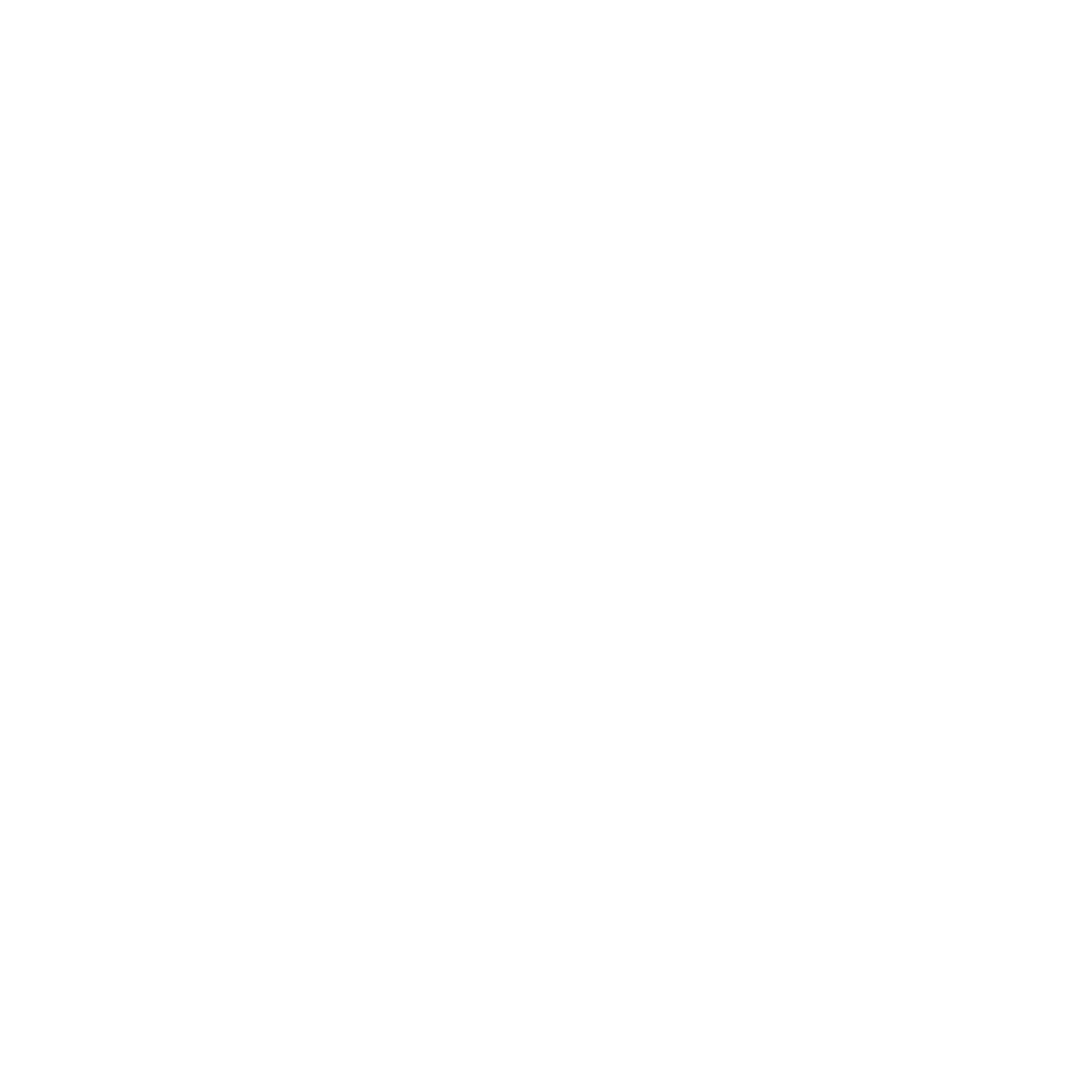 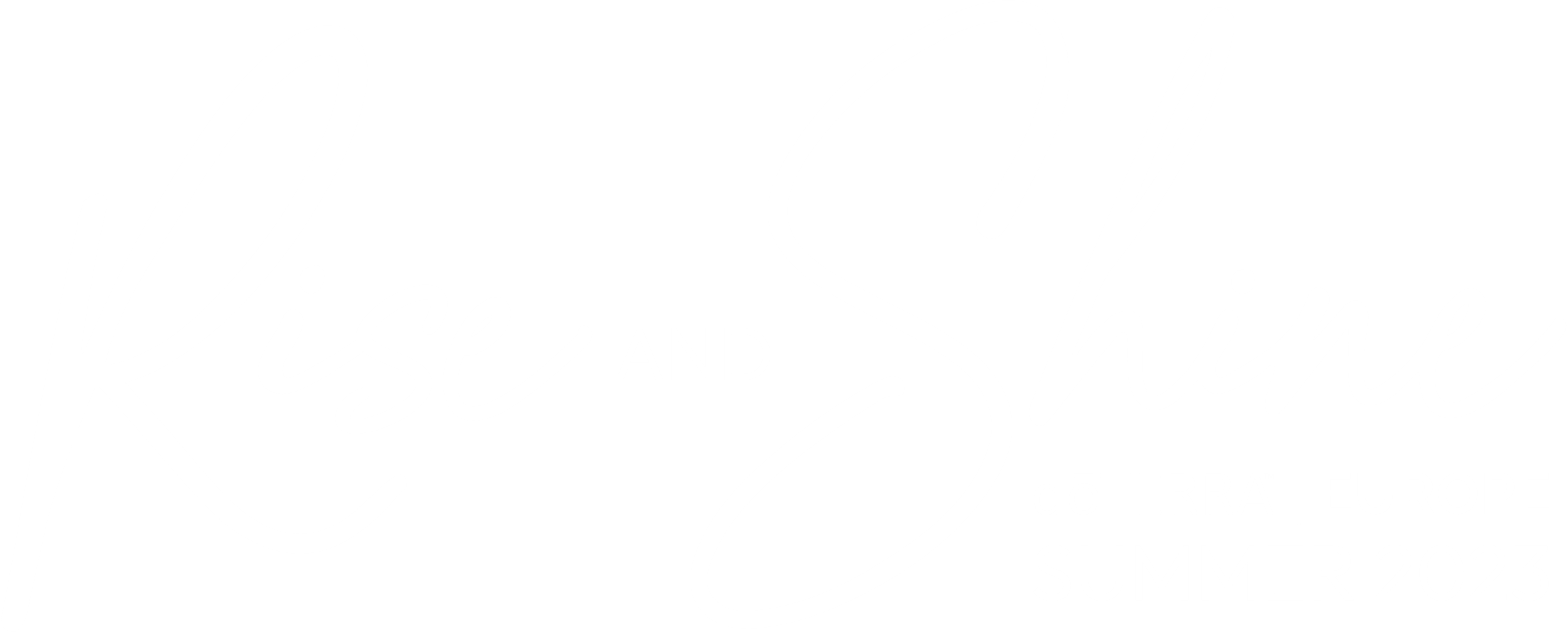 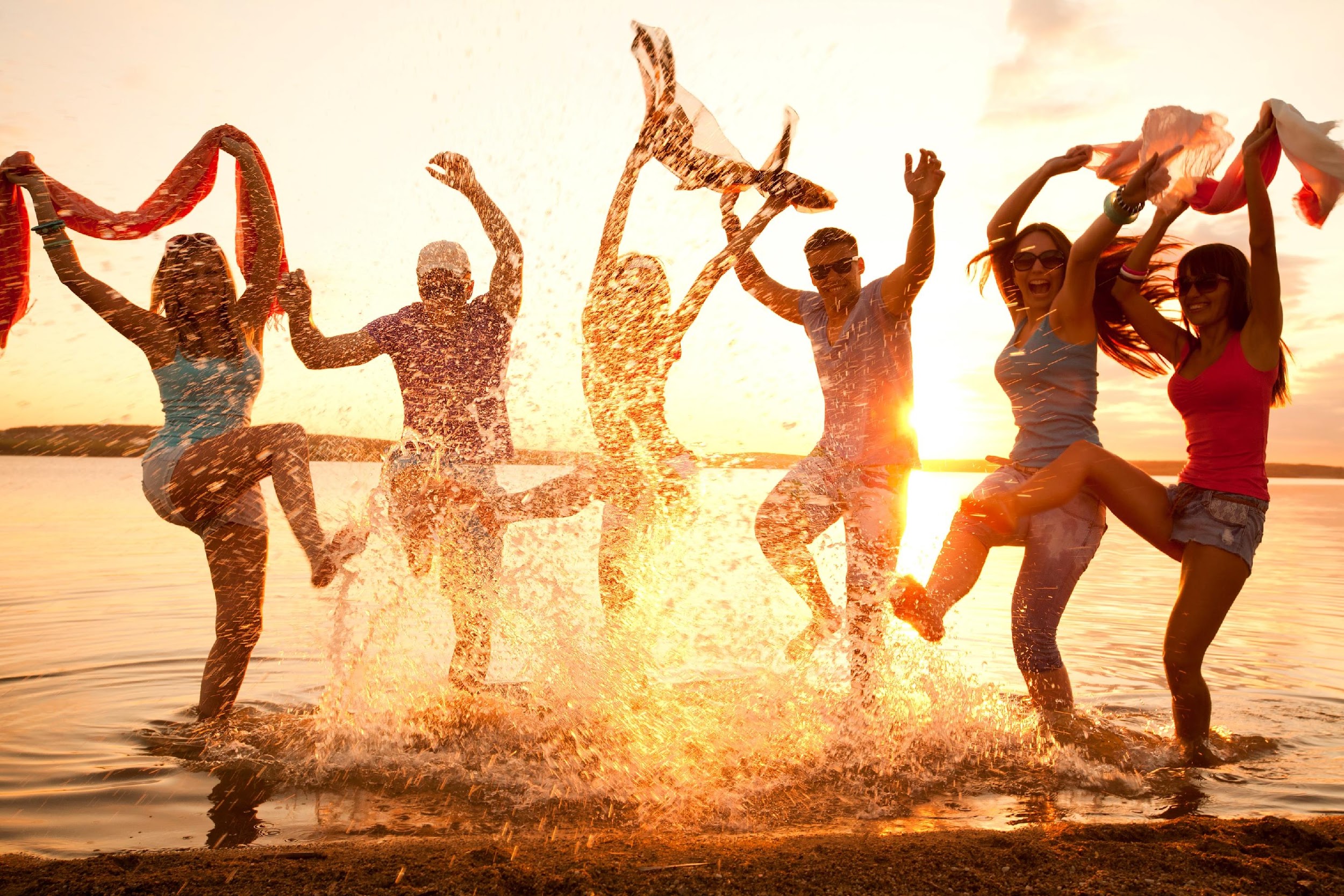 Notre ami le soleil
Essentiel à la vie sur Terre
Procure à notre corps de la chaleur, de la lumière et des signaux positifs
Permet à notre organisme de produire de la sérotonine qui améliore l’humeur et la santé mentale
Régule la production de mélatonine, les rythmes circadiens et les cycles de sommeil
Favorise la synthèse de la vitamine D qui facilite l’absorption du calcium
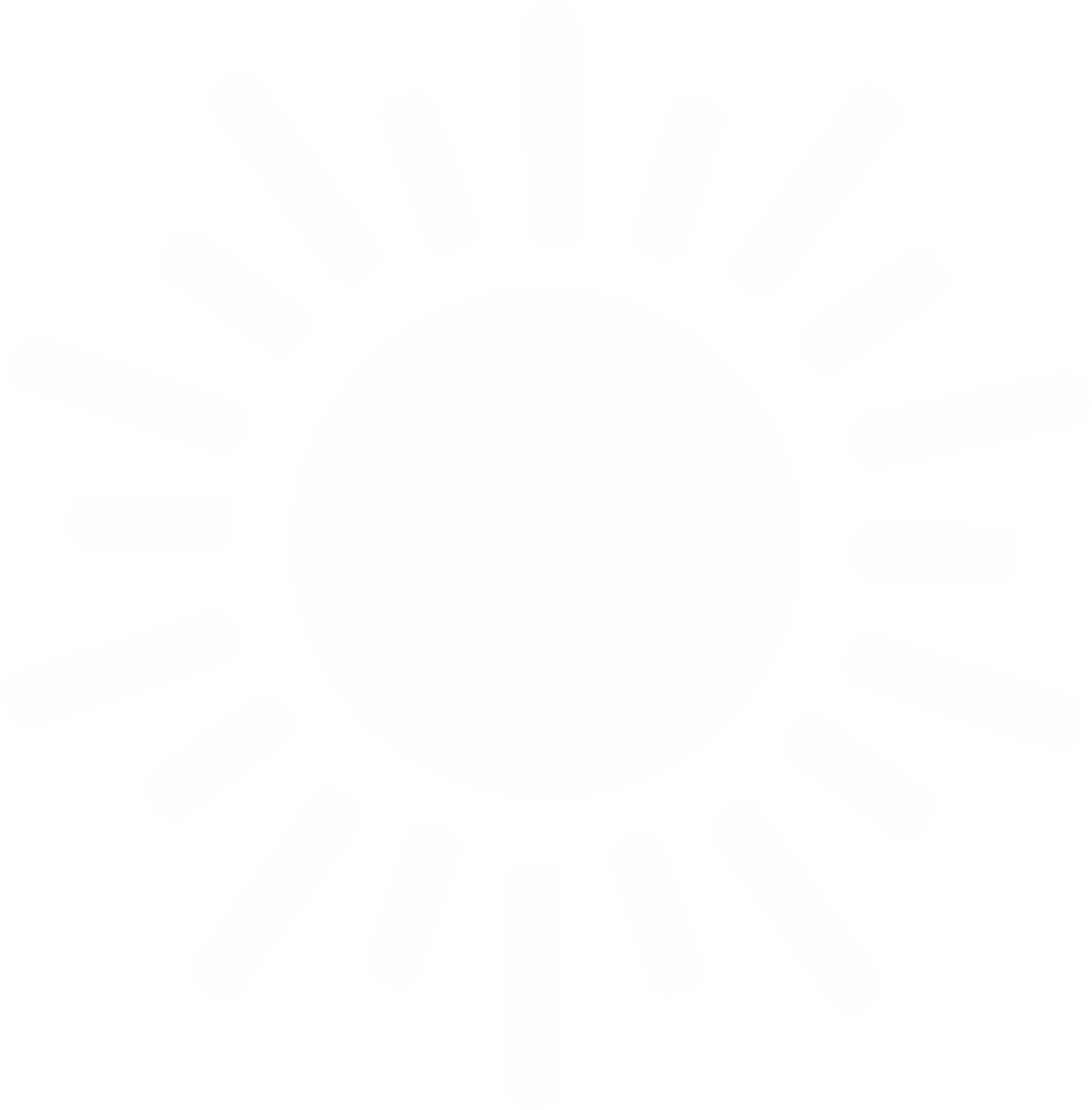 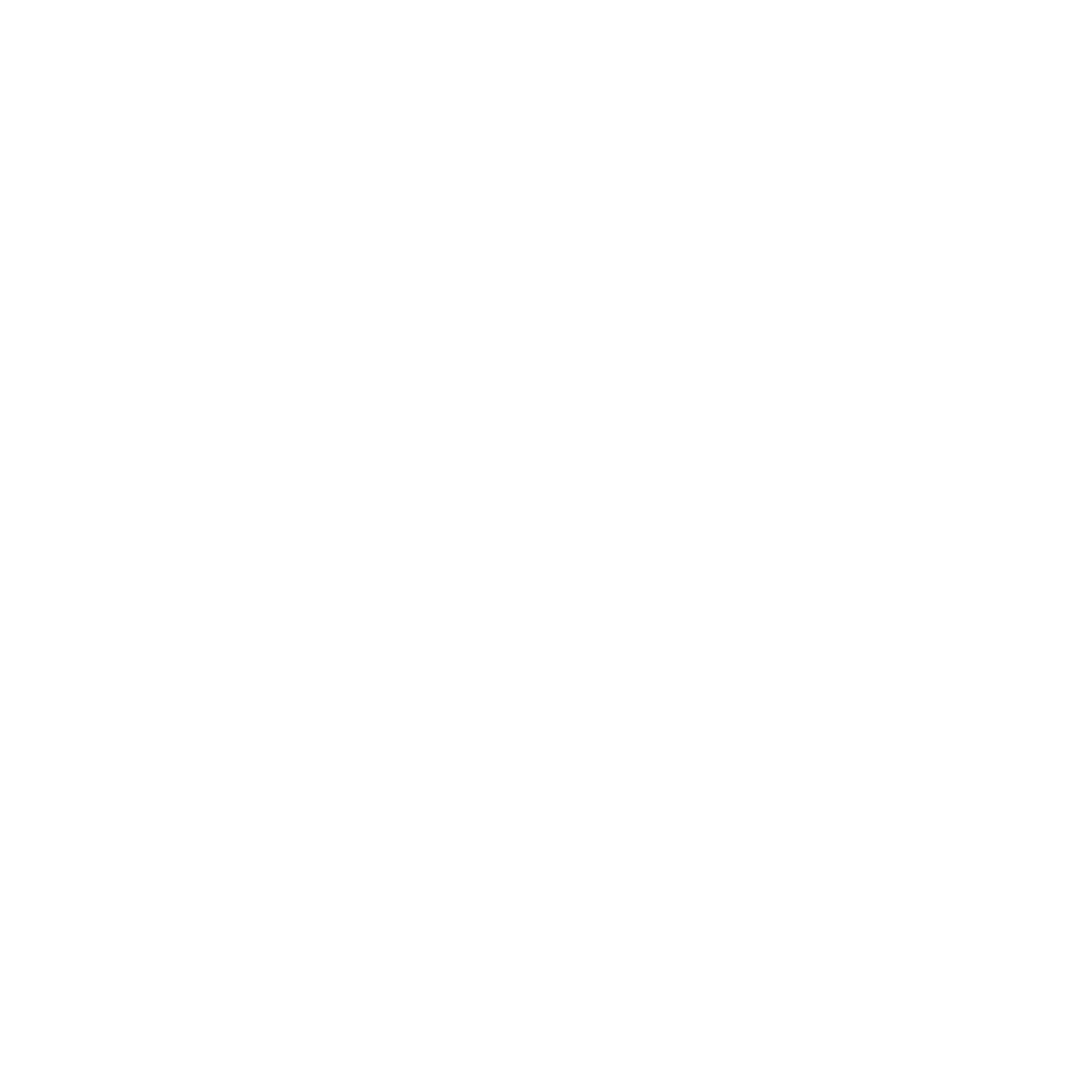 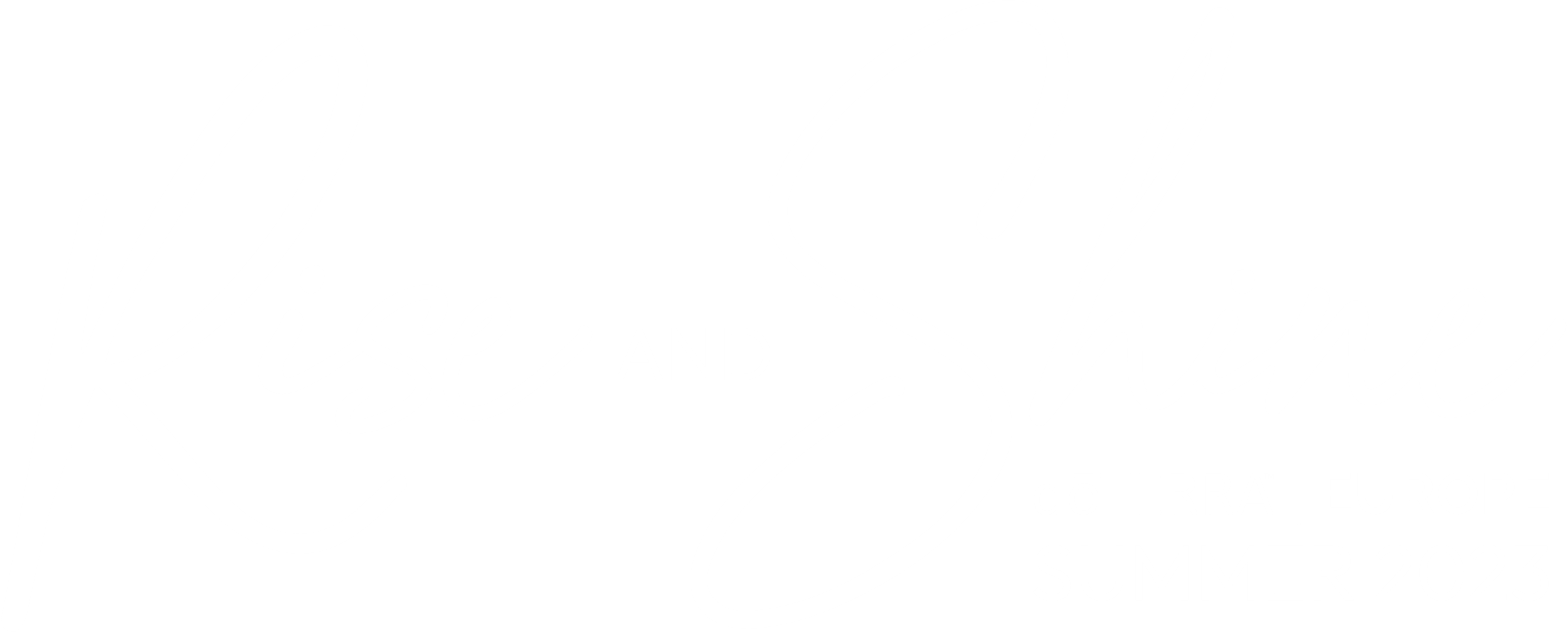 [Speaker Notes: First and foremost, the sun is our friend. 

It is fundamental to the climate and habitability of our planet and essential to life on earth. 

Without the Sun it would be dark, cold, no photosynthesis, our body wouldn’t get the signals to make serotonin therefore we would be down and gloomy.

No sun, means no regulation of melatonin… 

So we wouldn’t know when to rest and we wouldn’t synthesise vitamin D, no calcium absorption … weaker bones…So the sun is good… BUT]
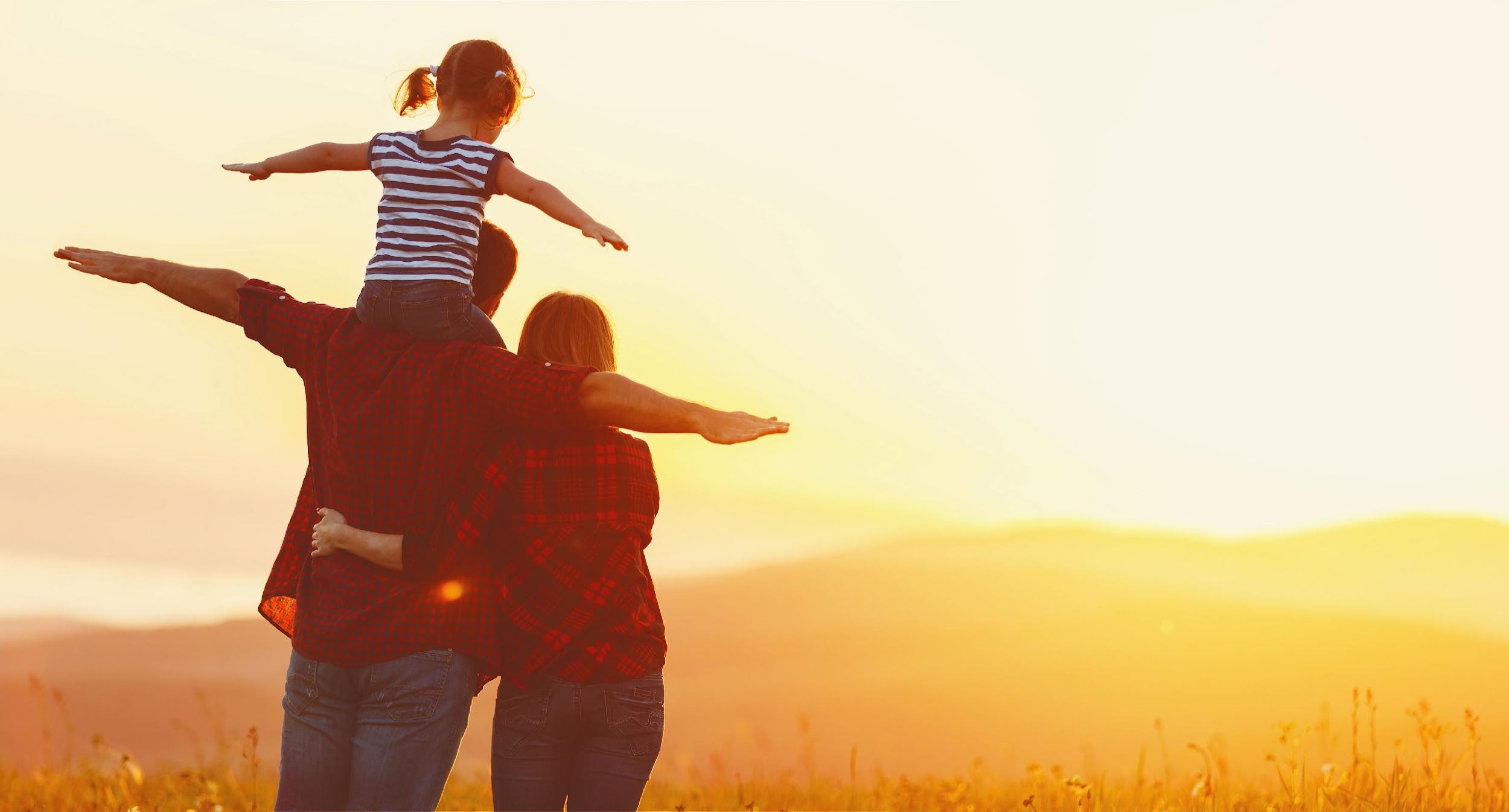 Vigilances
Profitez du soleil en évitant les dommages cutanés sévères sur le long terme en cas d’exposition non préparée, aux heures chaudes, et selon votre peau.

Risques possibles : 
Maladies de peaux
Taches solaires
Rides
Vieillissement prématuré
Perte de l’élasticité de la peau
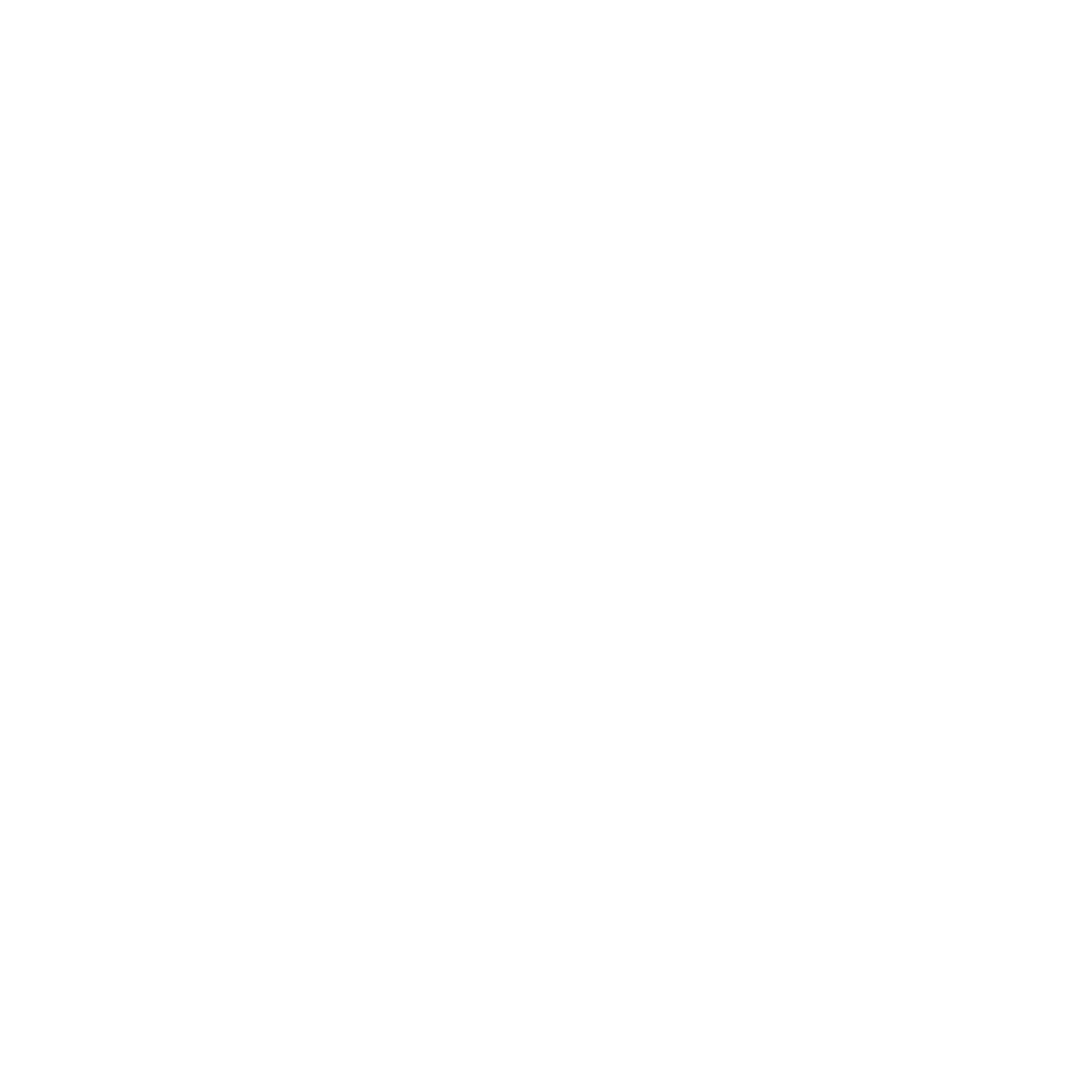 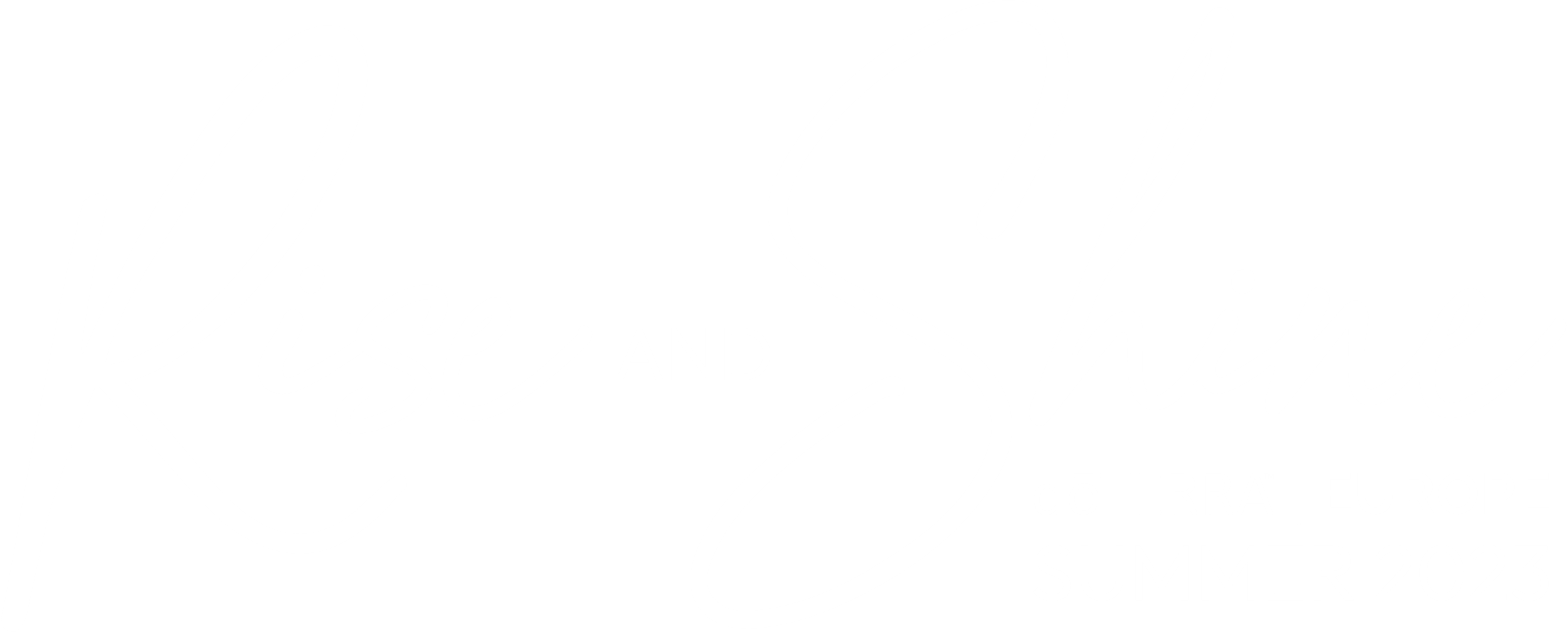 [Speaker Notes: Too much of a good thing can be bad, and sunshine is a classic example of that. 

Who here has gotten at least one sunburn before age of 18? Did you know your skin doesn’t forget? 

The risk of skin cancer should always be taken seriously. 

Those sunburns add up through your lifetime and can cause long-term damage and sunspots, wrinkles, premature aging, and loss of skin elasticity.]
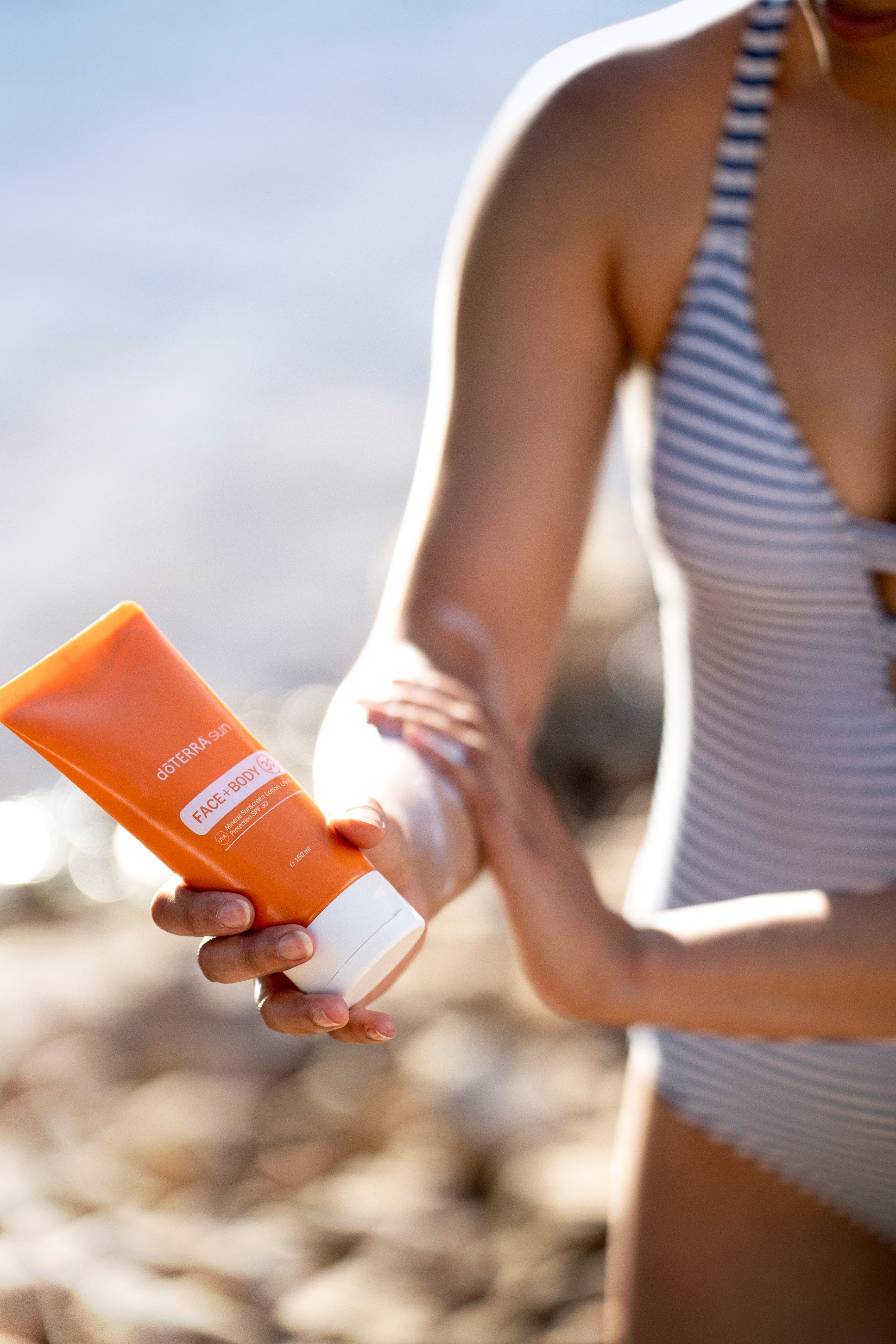 DÉCOUVREZ
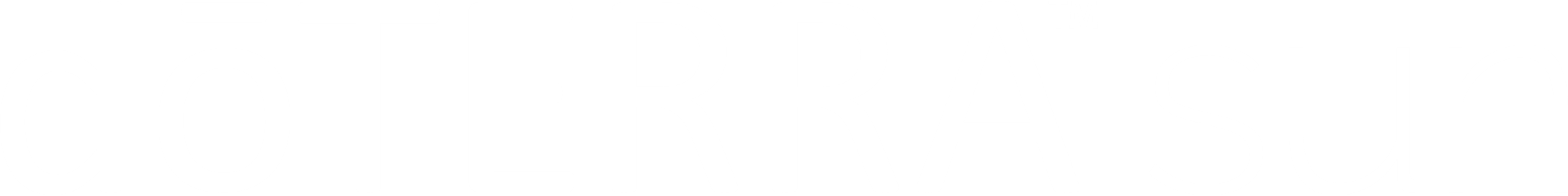 Tout cela :
SPF 30+
Protection à large spectre
Résistante à l’eau
Naturellement apaisante
Légère
Hydratante
Respectueuse des récifs coralliens
Rien de tout cela :
Oxybenzone
Phtalates
Parfums synthétiques
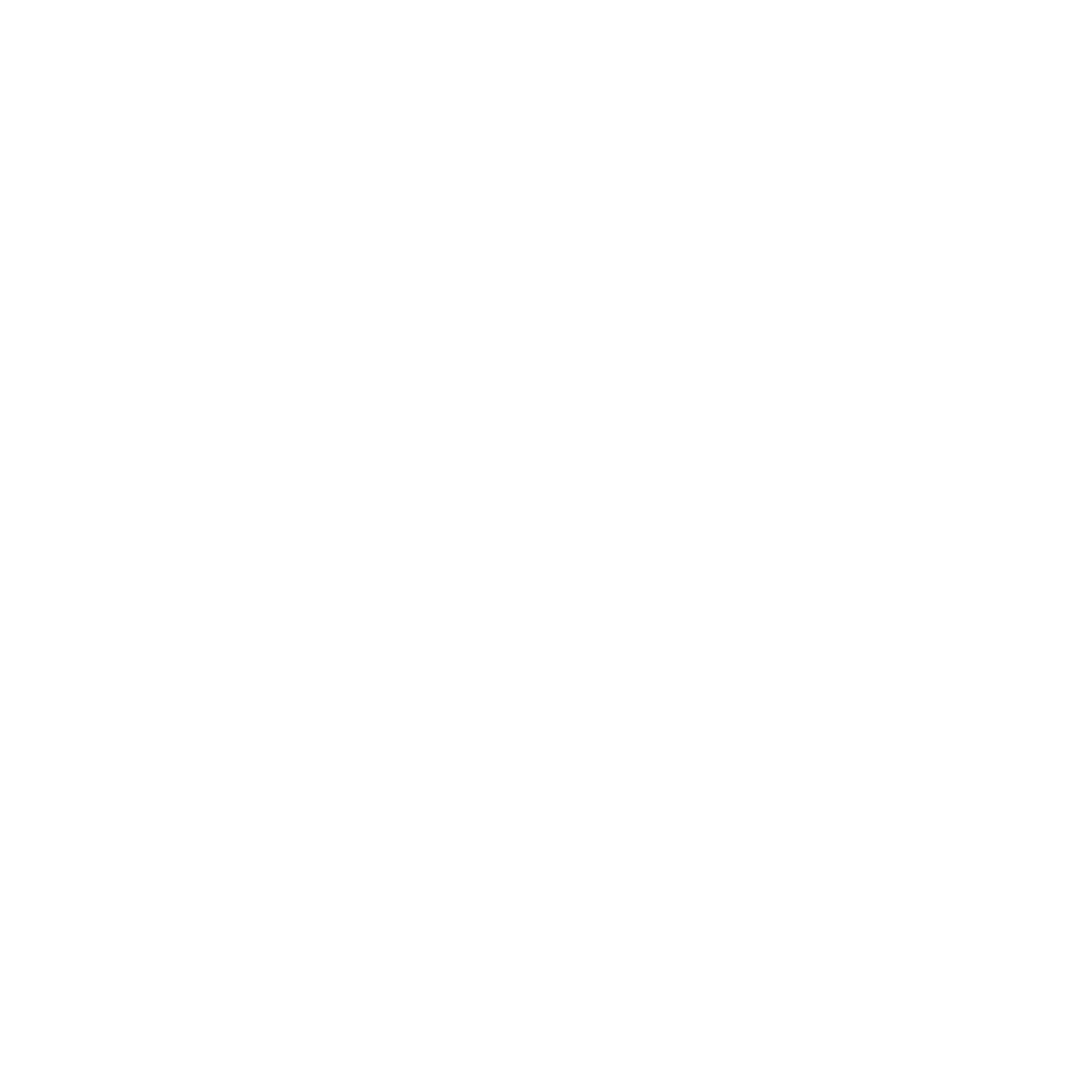 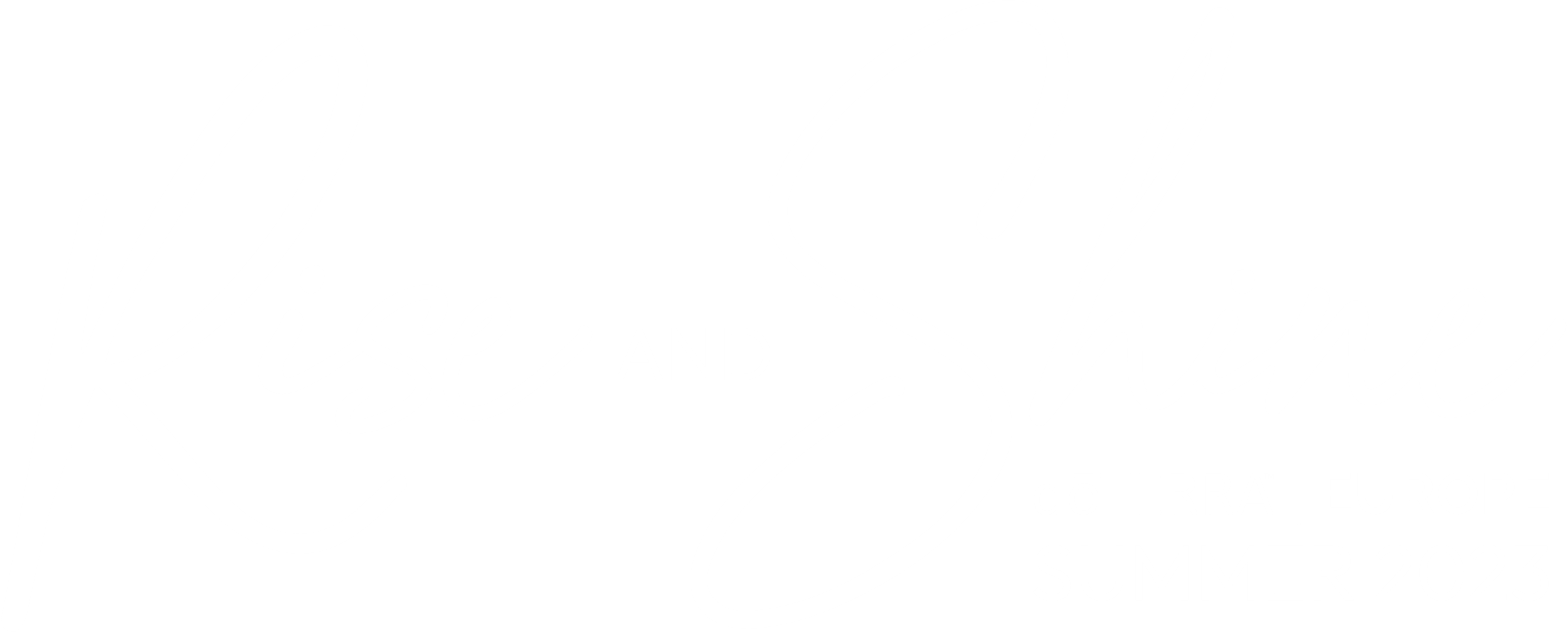 [Speaker Notes: Let me introduce dōTERRA sun

SPF 30+
Broad spectrum protection
Water resistant
Natural soothing
Lightweight
Reef-safe

No Oxybenzone
No Phthalates
No Synthetic fragrances

Are you excited?!

Because I AM!]
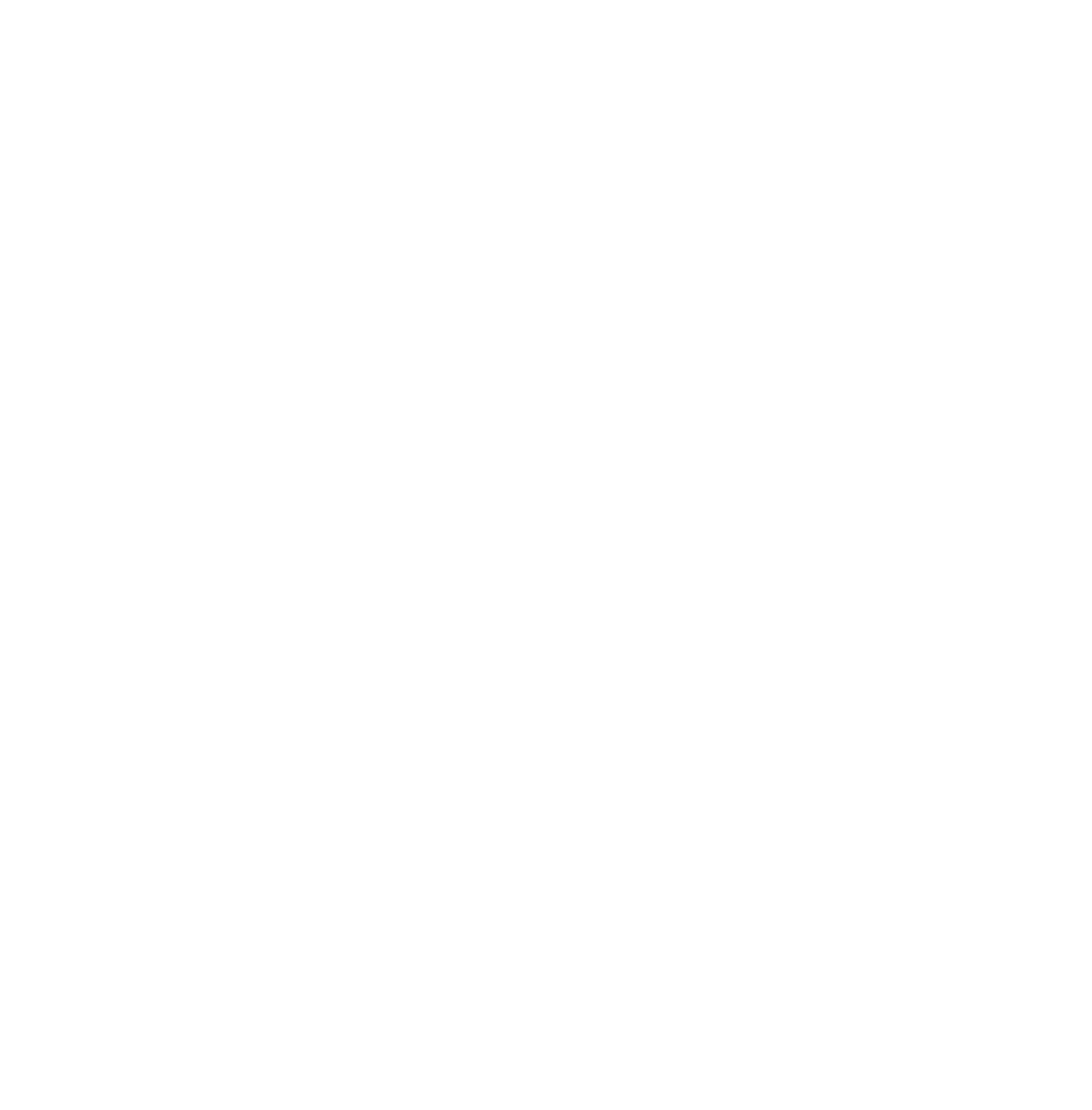 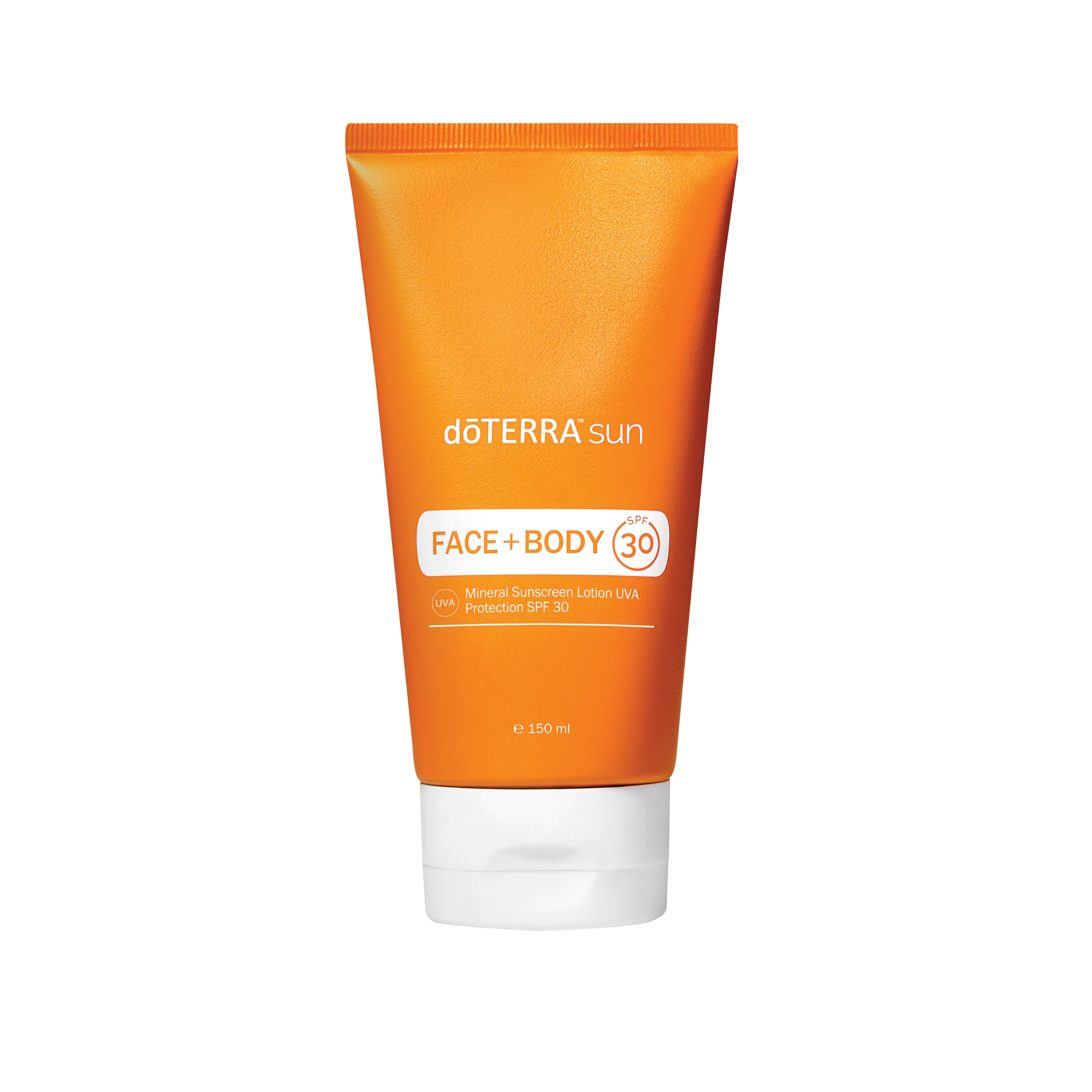 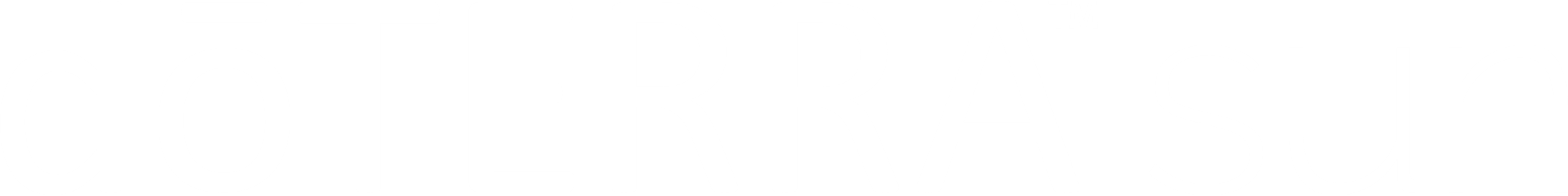 Crème solaire minérale pour le visage et le corps
Huiles essentielles vedettes : 
Encens, Hélichryse, Mandarine Rouge, Magnolia, Citronnelleet graines de Carotte

SPF 30
Procure une protection à large spectre UVA/UVB
Résistant à l’eau jusqu’à 80 minutes
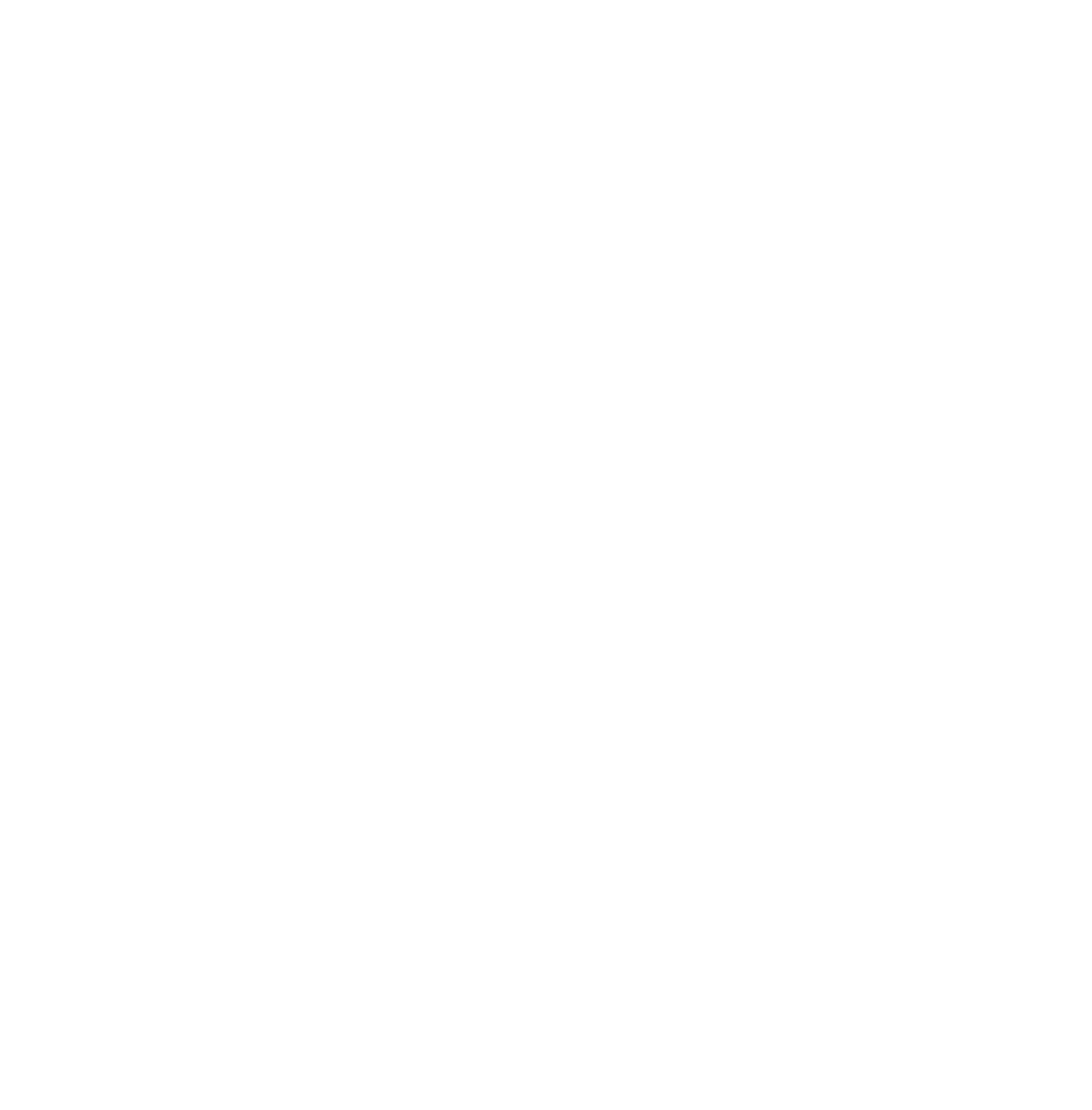 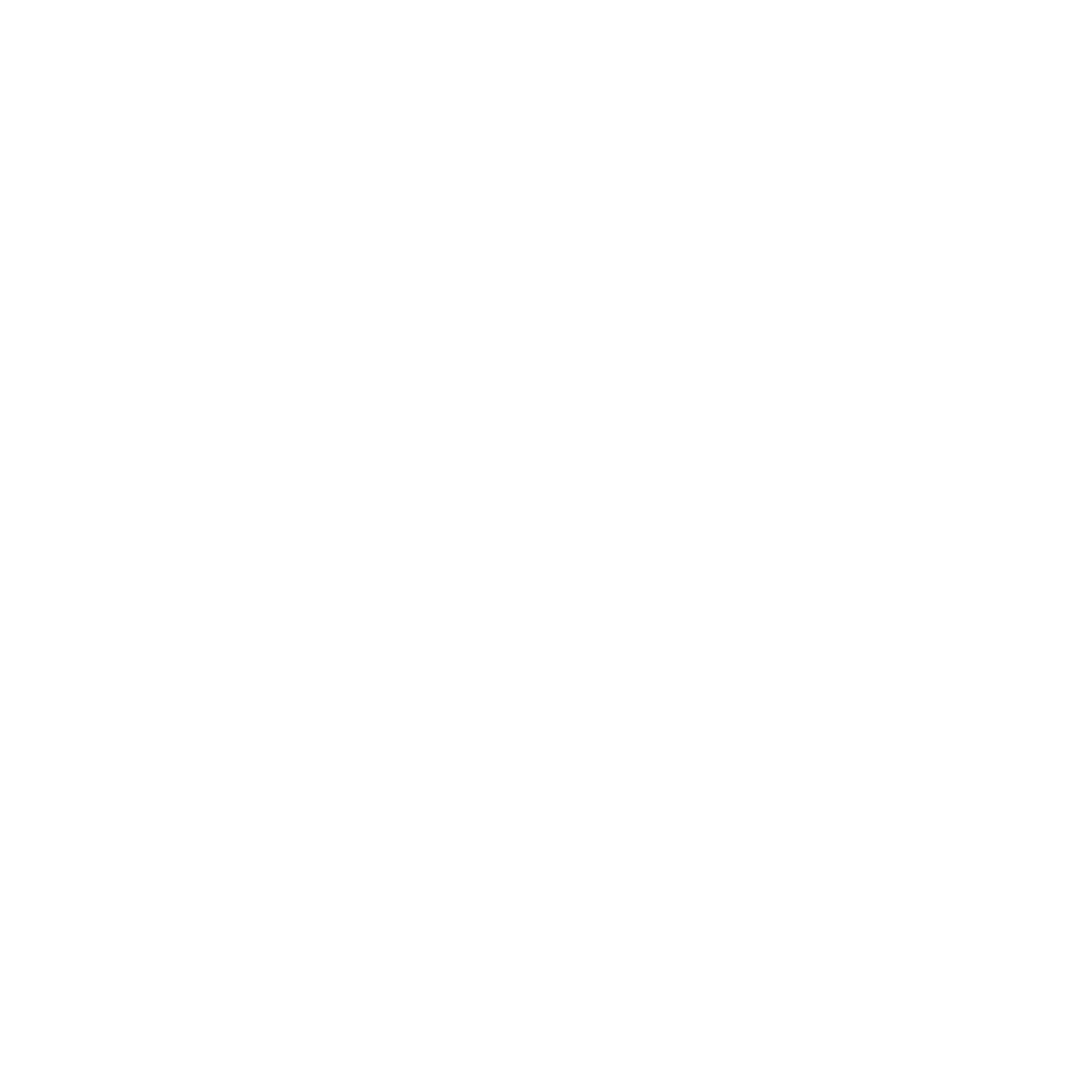 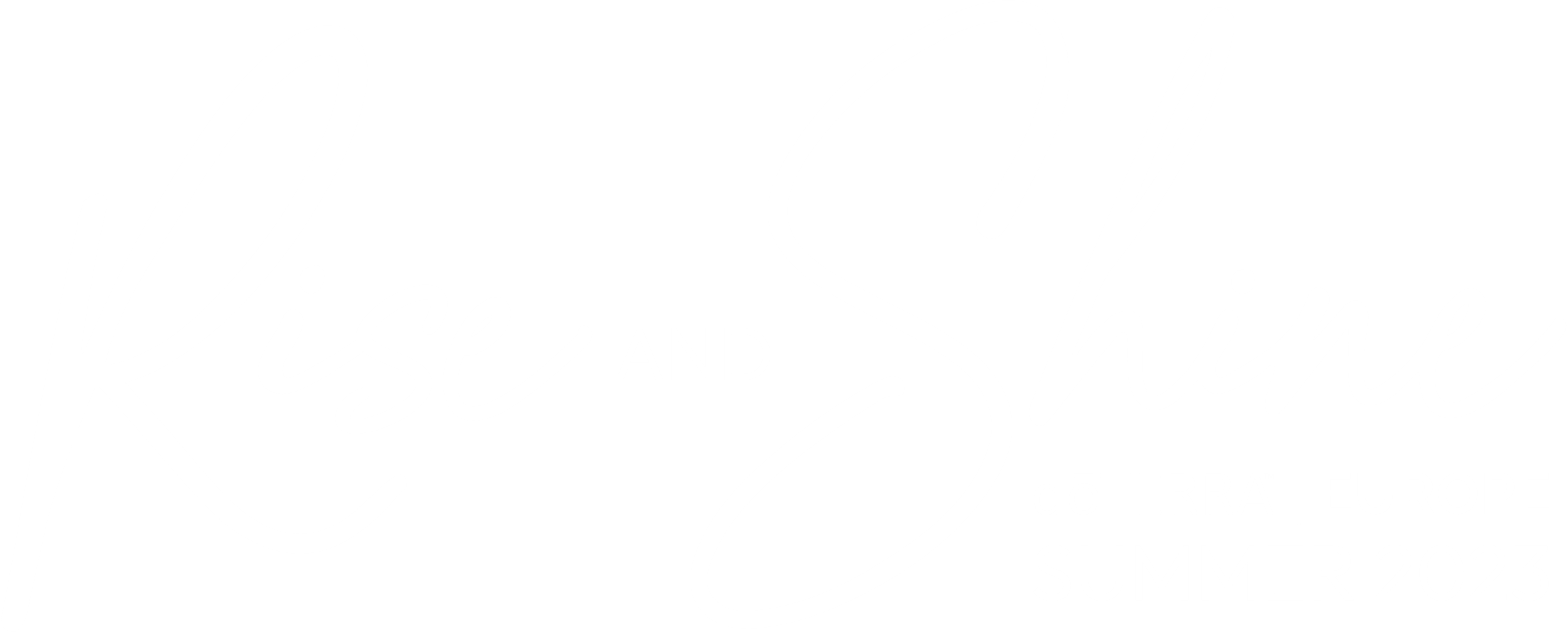 [Speaker Notes: The face and body mineral sunscreen lotion was developed specially to use on the face but also can be used on the rest of the body.
Additionally to all the features that I mentioned, when applied you feel how silky it is, soft and moisturising without leaving a white haze.  And it smells delicious without being overpowering.
Specially for very sensitive skin types, it will feel hydrating, moisturising and luxurious.]
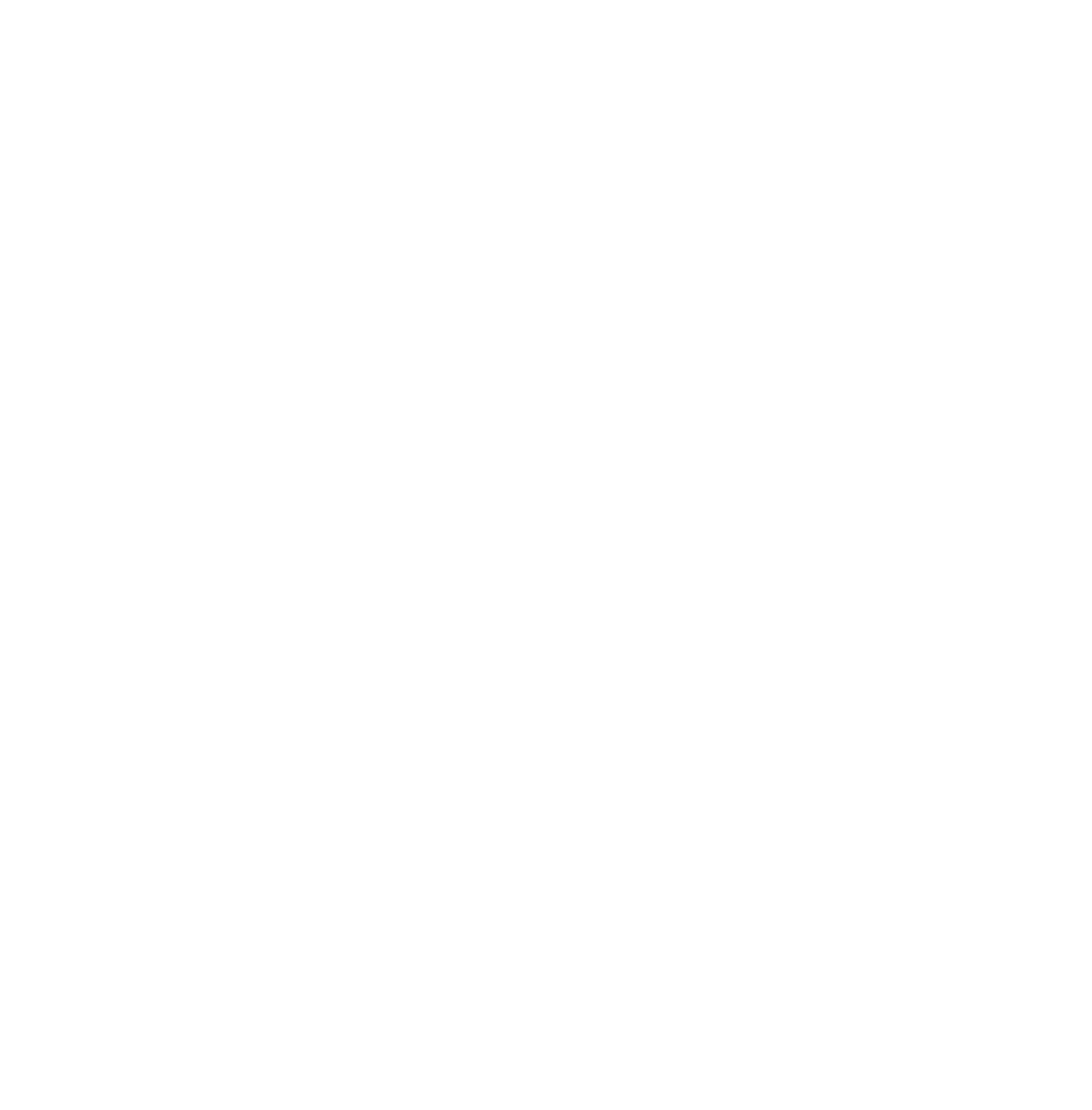 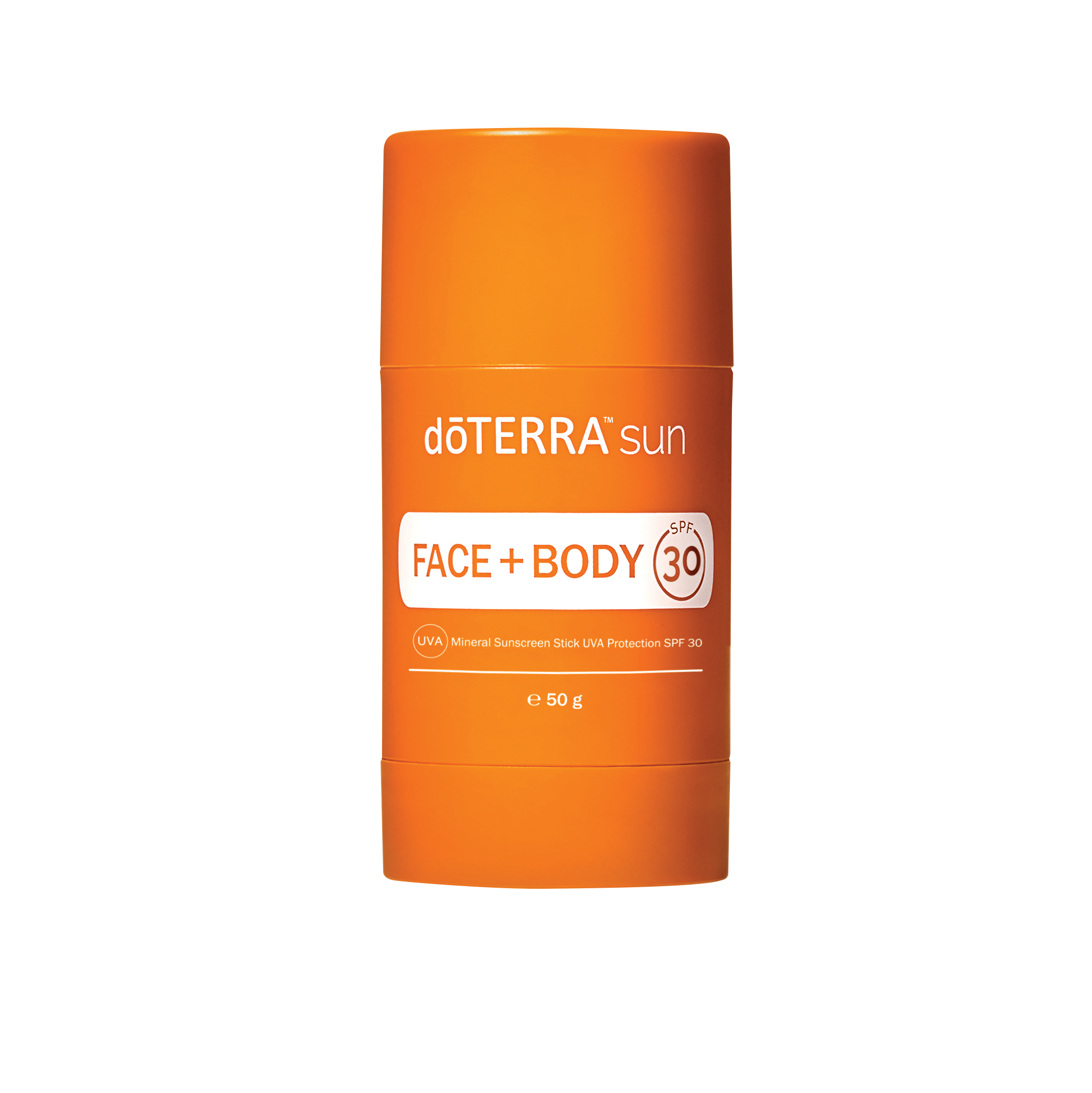 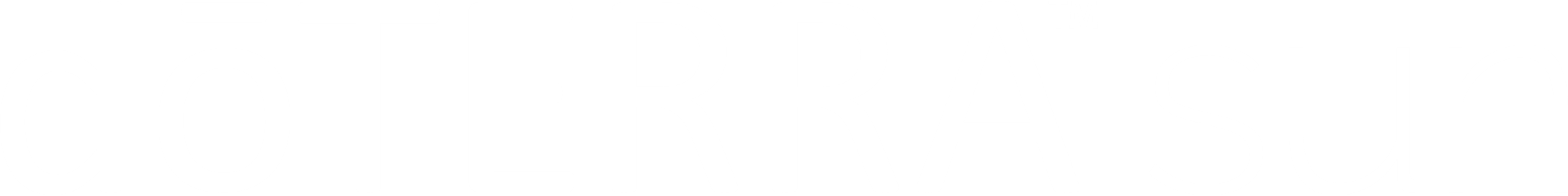 Stick solaire minéral pour le visage et le corps
SPF 30
Procure une protection à large spectre UVA/UVB
Protège la peau de la pollution
Résistant à l’eau jusqu’à 80 minutes
Conditionné dans un tube solide à bouchon à vis
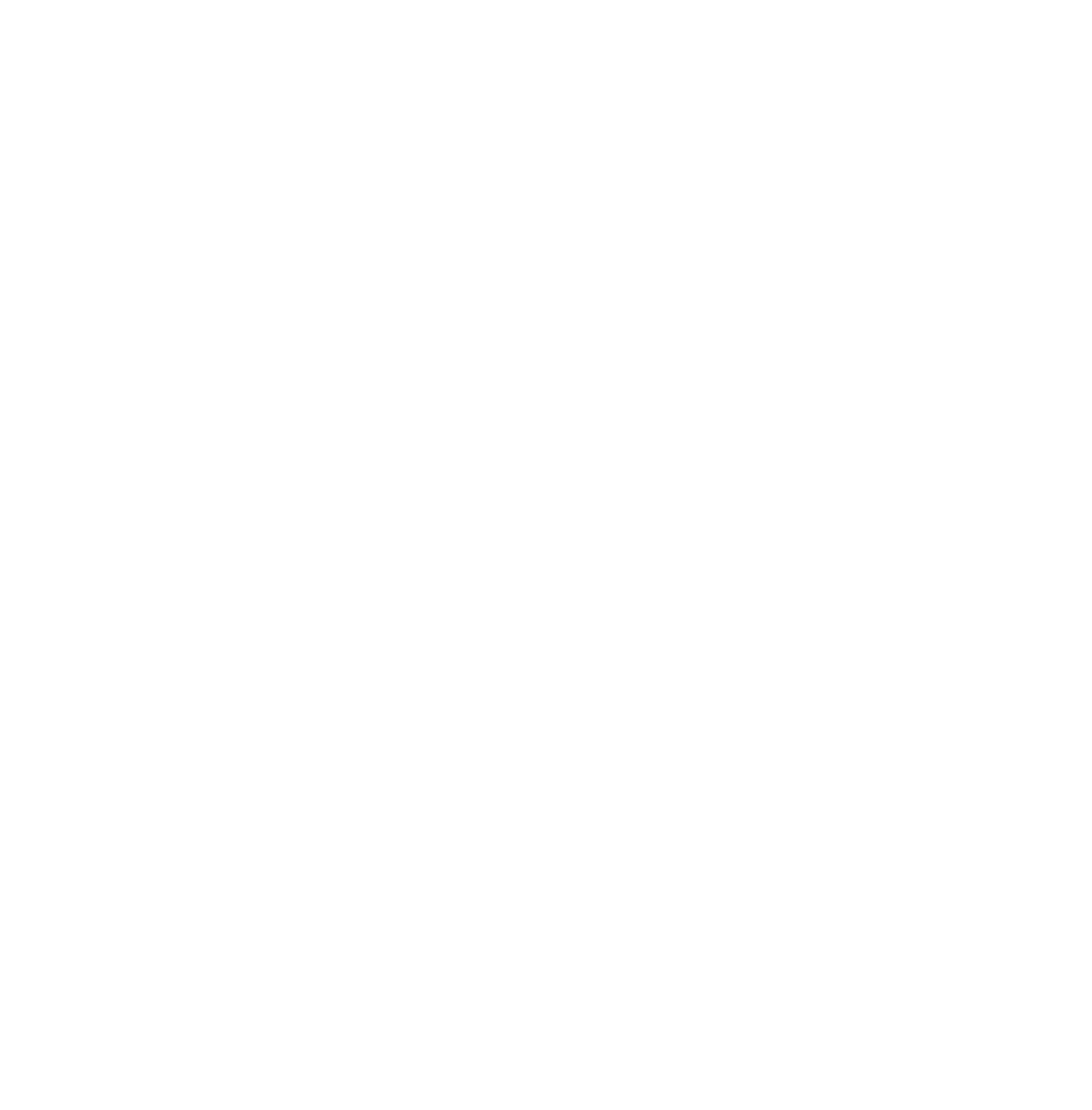 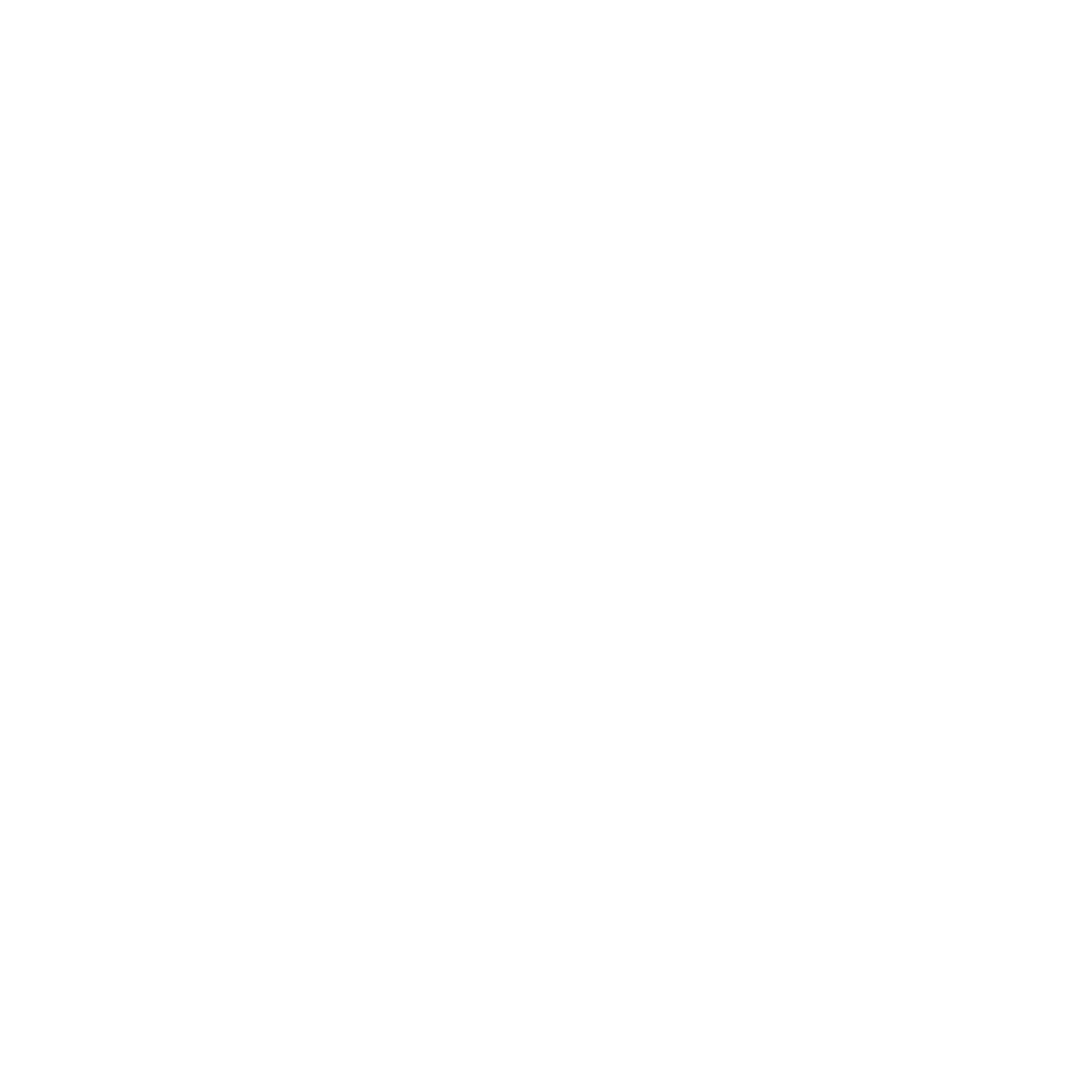 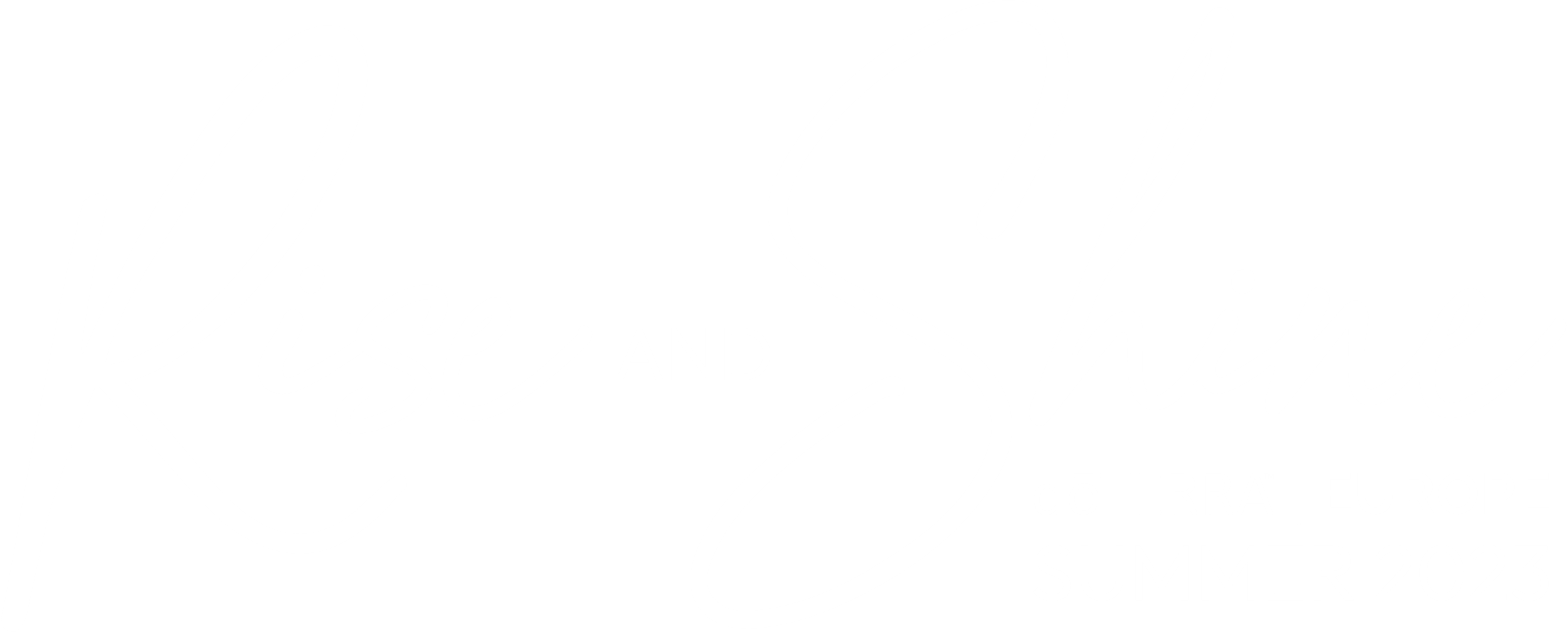 [Speaker Notes: Now to me THIS is the game changer, a non toxic, clean ingredient, high quality, sunscreen BAR. 

Personally I don’t enjoy creams too much (even though these doTERRA sunscreens absorb very well and are not sticky)… 

But in general I'm not a cream person. Having this in my bag and easily applying it on the car as I go to work, on face and arms - and even neck  has made a difference - now I wear sunscreen more often. 

Even with kids who don’t like sunscreen, this bar can be the tool for an easier more fun application.]
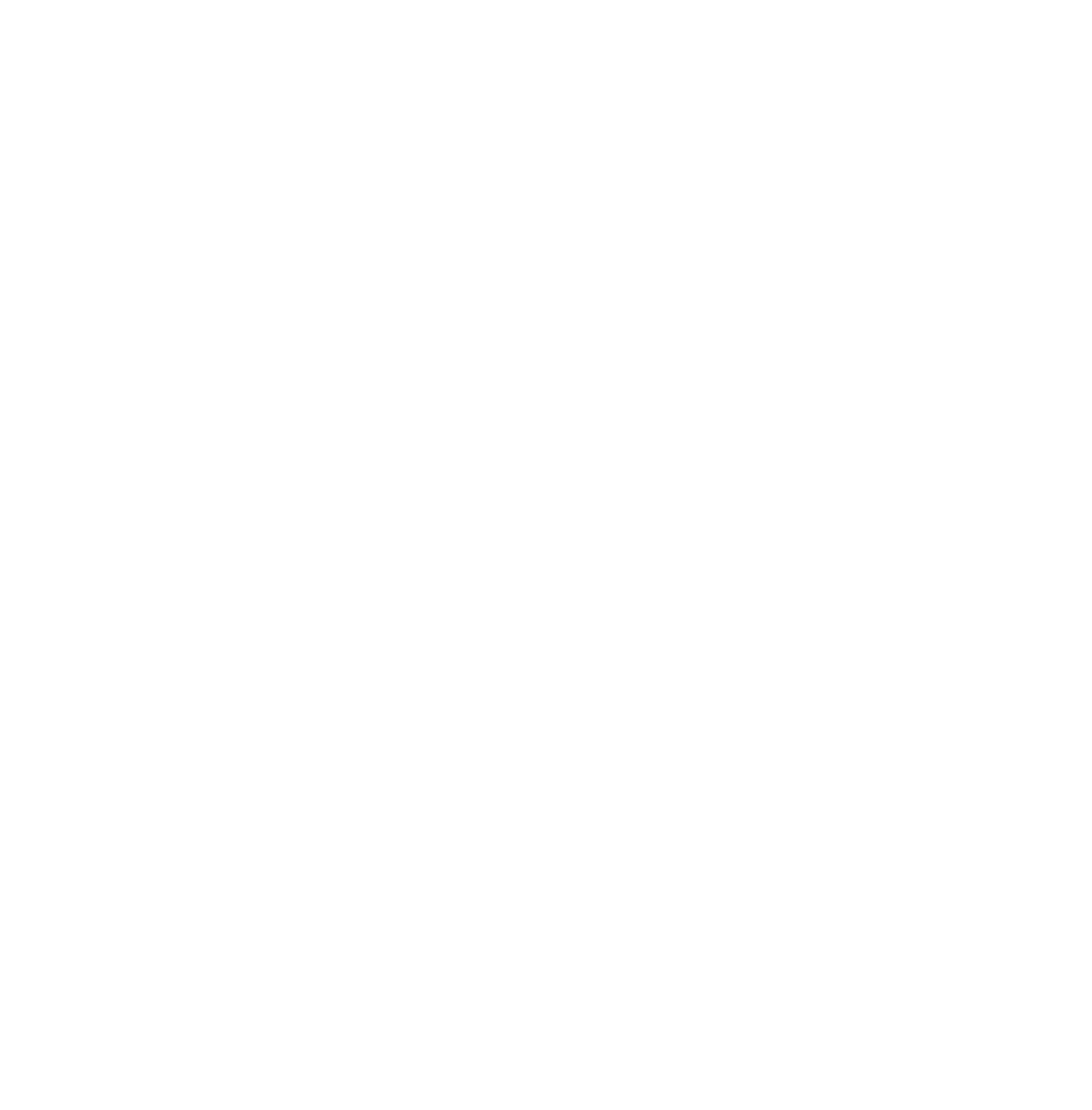 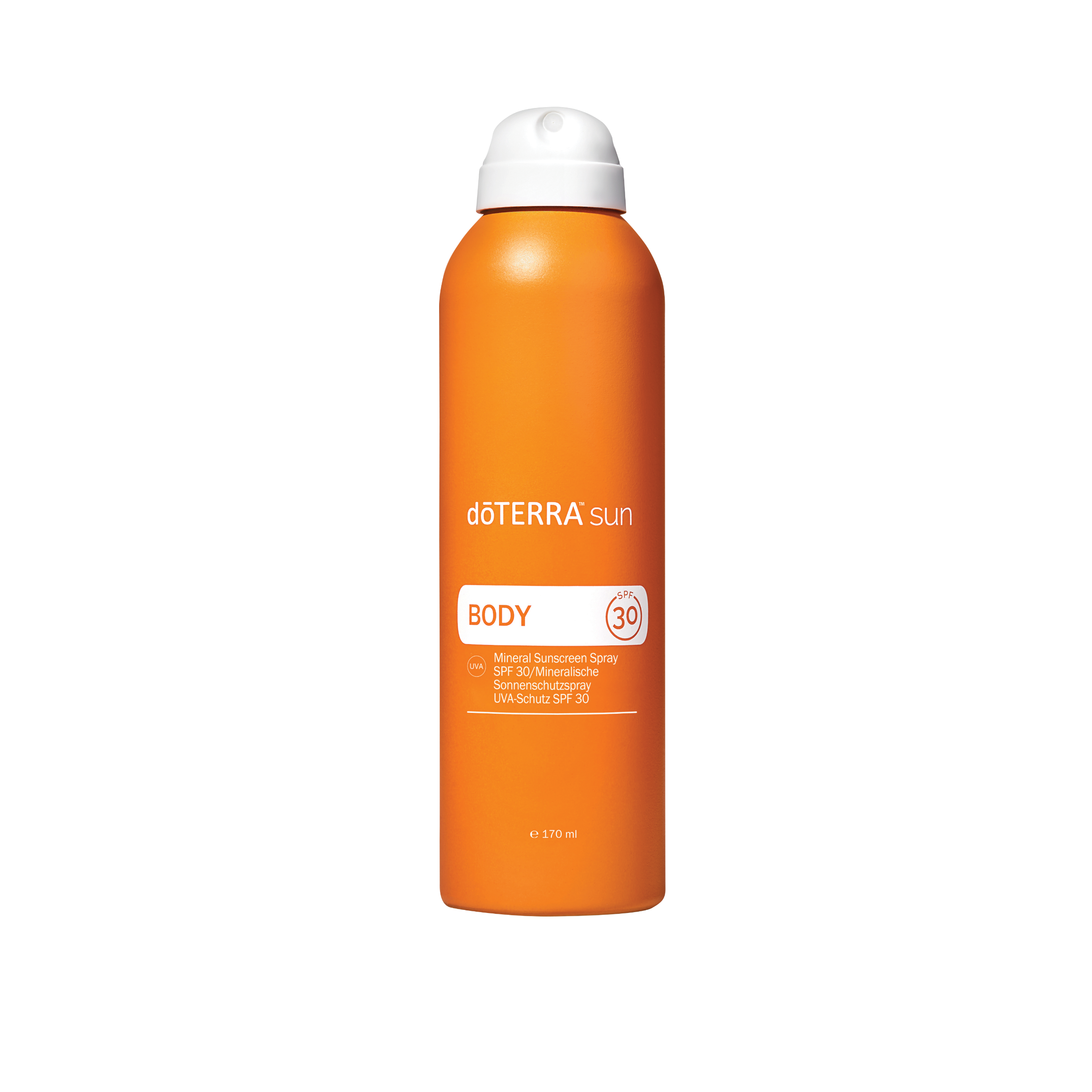 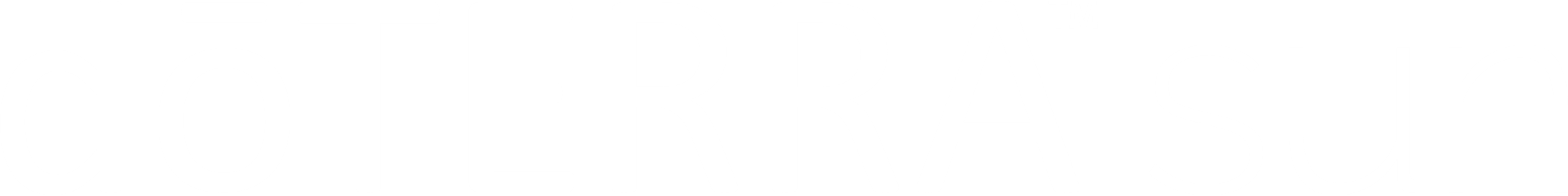 Spray solaire minéralpour le corps
SPF 30
Procure une protection à large spectre UVA/UVB
Résistant à l’eau jusqu’à 80 minutes
Conditionné dans un flacon atomiseur en aluminium qui permet une application continue à 360 degrés
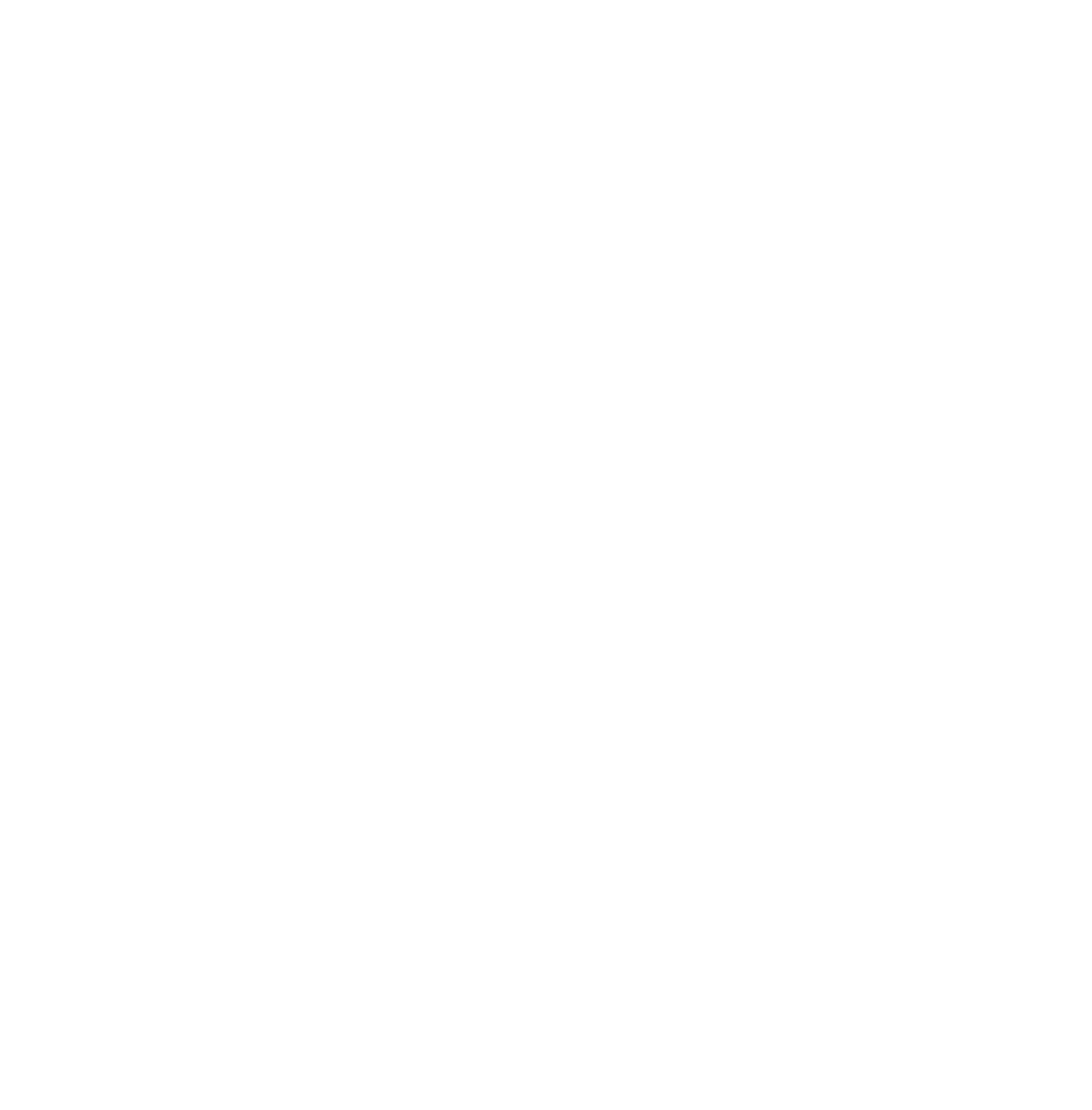 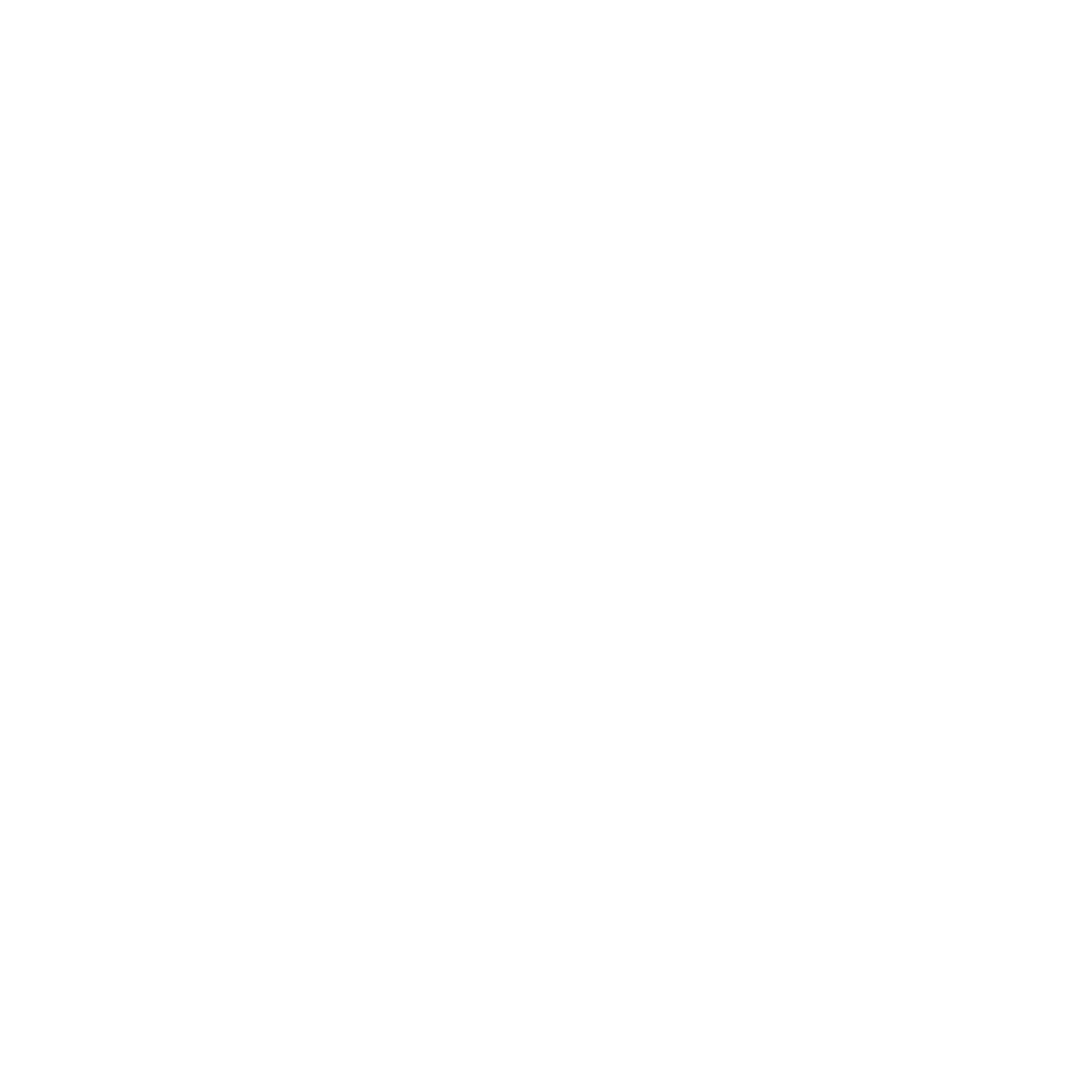 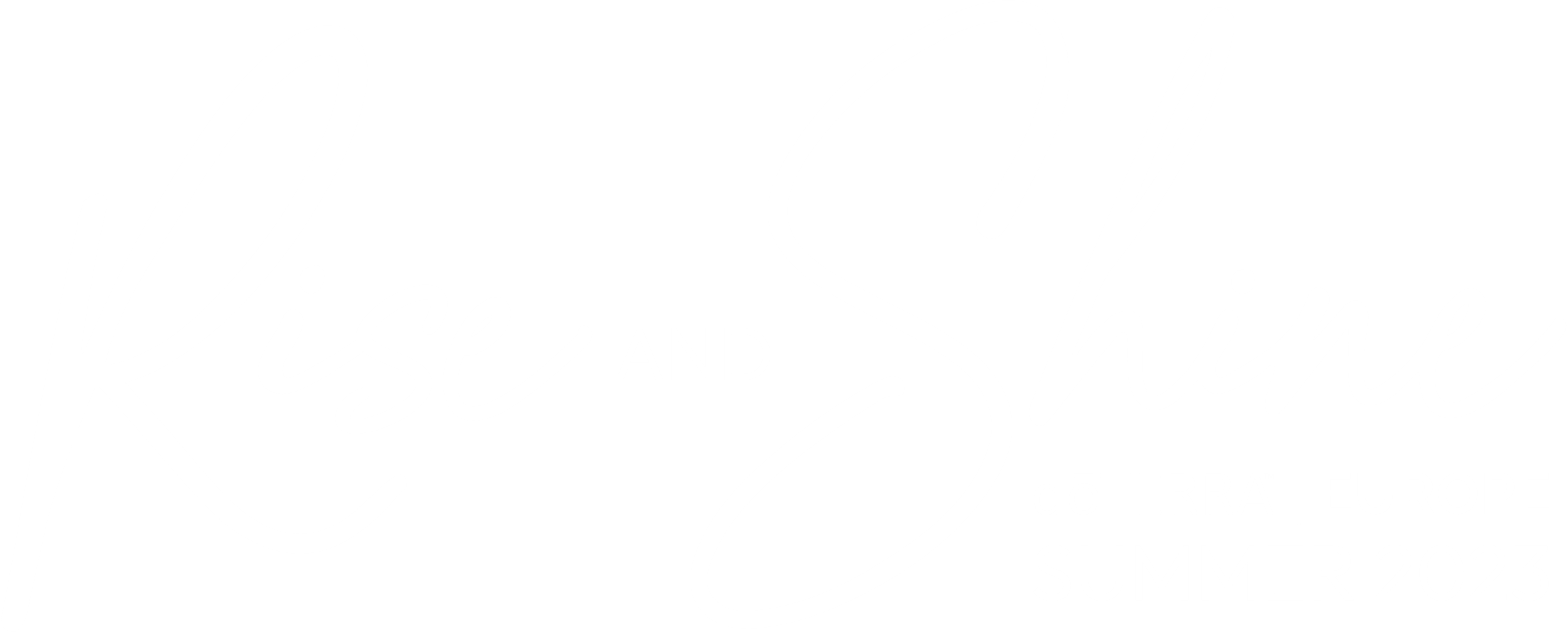 [Speaker Notes: The sunscreen spray was developed for body application. Also water resistant up to 80 minutes, in an aluminium, non aerosol spray bottle that allows to apply easier all over the body.

This is perfect for when the kids are running around or that part of your back that you can’t reach… it is very light and absorbs quickly.]
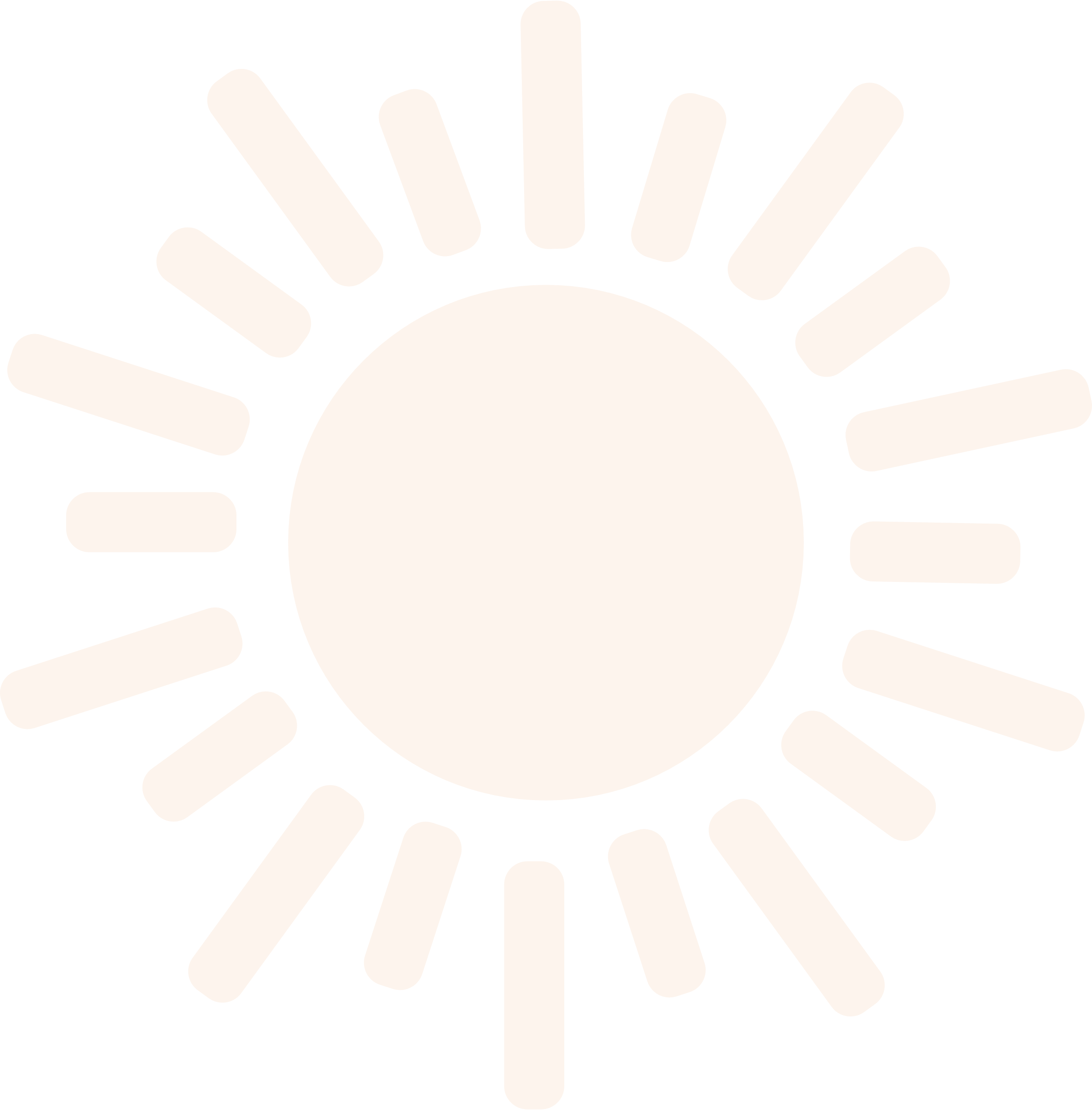 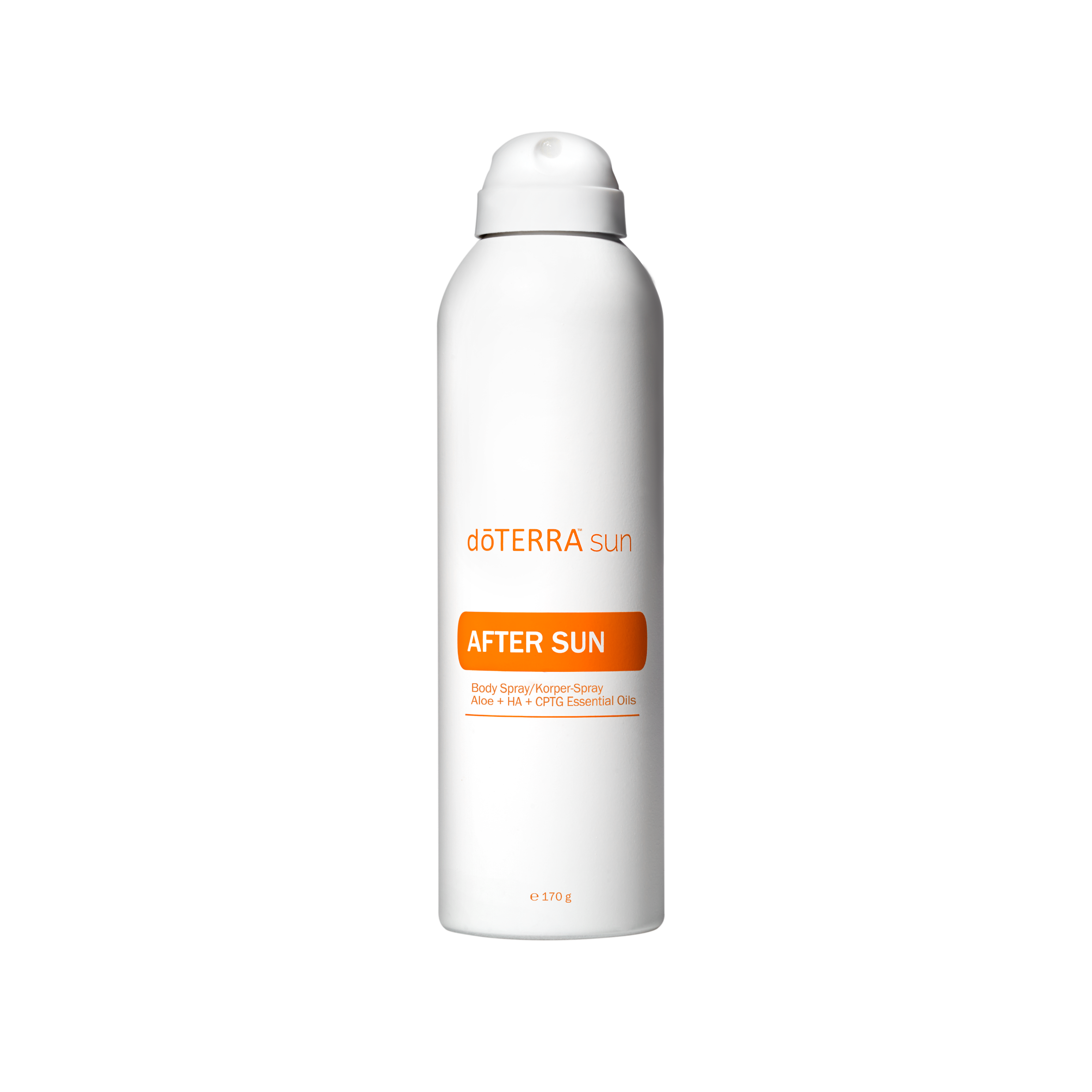 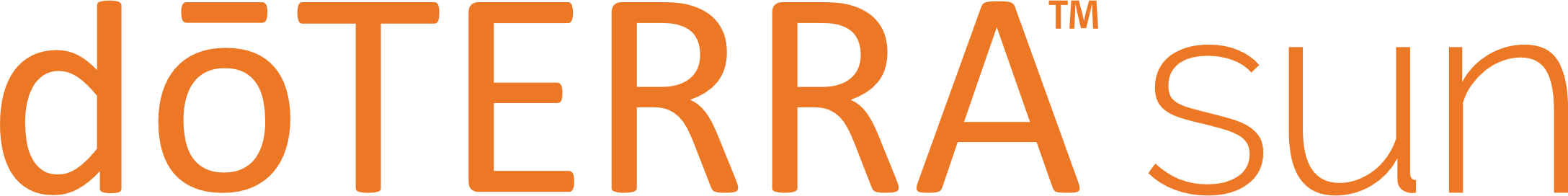 Spray après-soleil pour le corps
Ce produit hydratant apaise et nourrit la peau
Les huiles essentielles vedettes que l’on trouve dans le spray pour le corps comprennent de l’Encens et de l’Hélichryse ainsi que du Copaïba, de la Lavande, de la Menthe poivrée et de la Tanaisie bleue
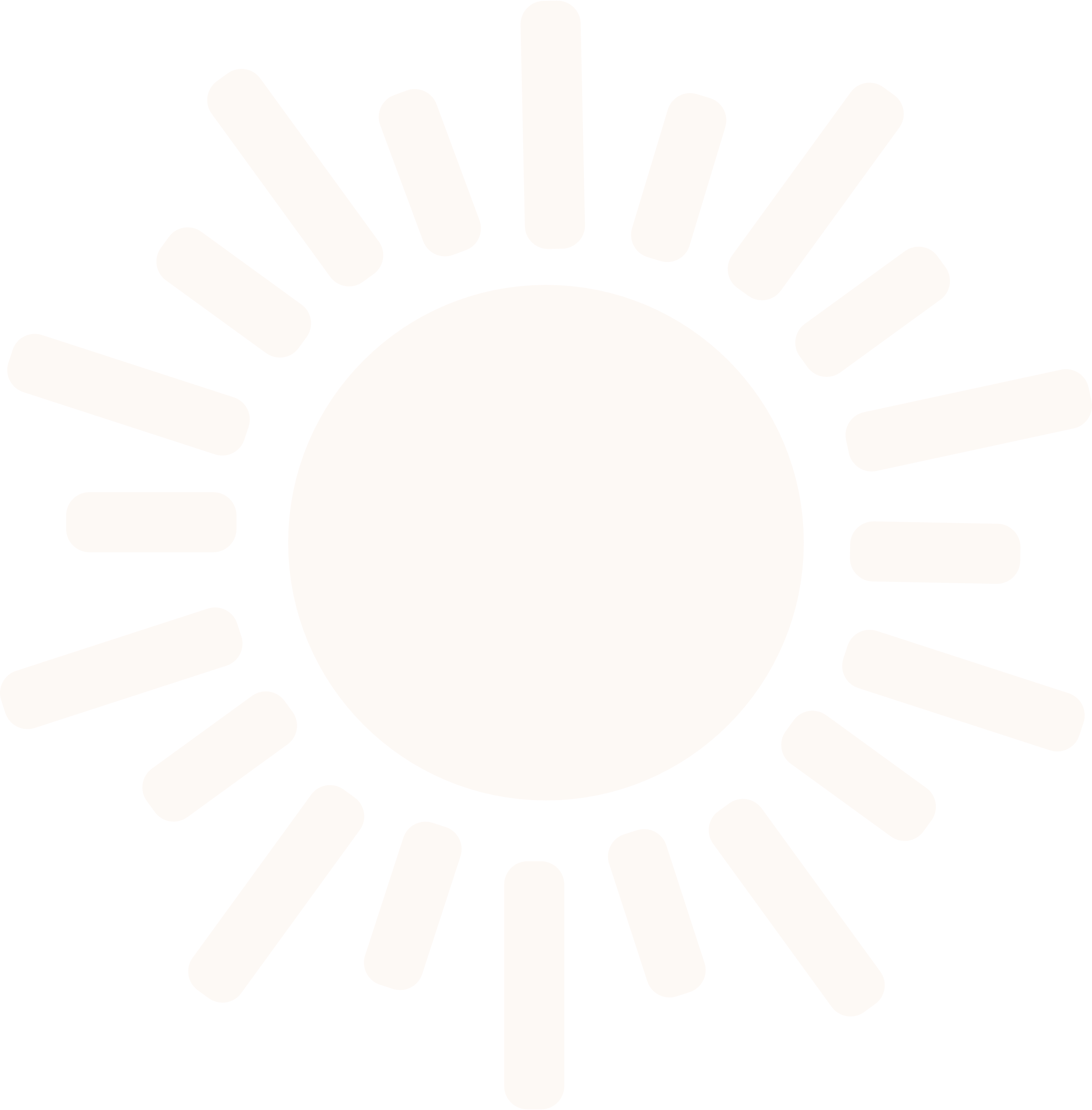 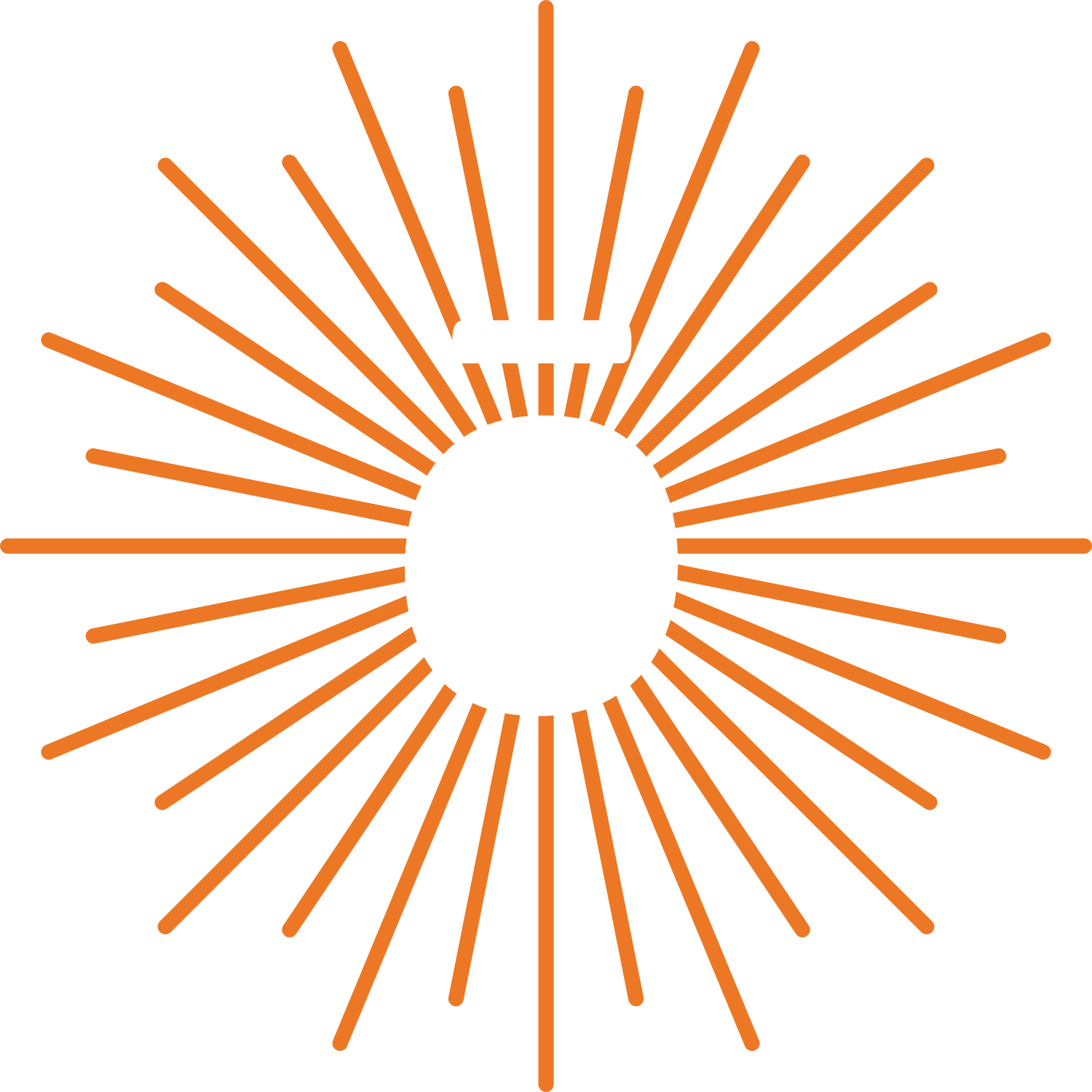 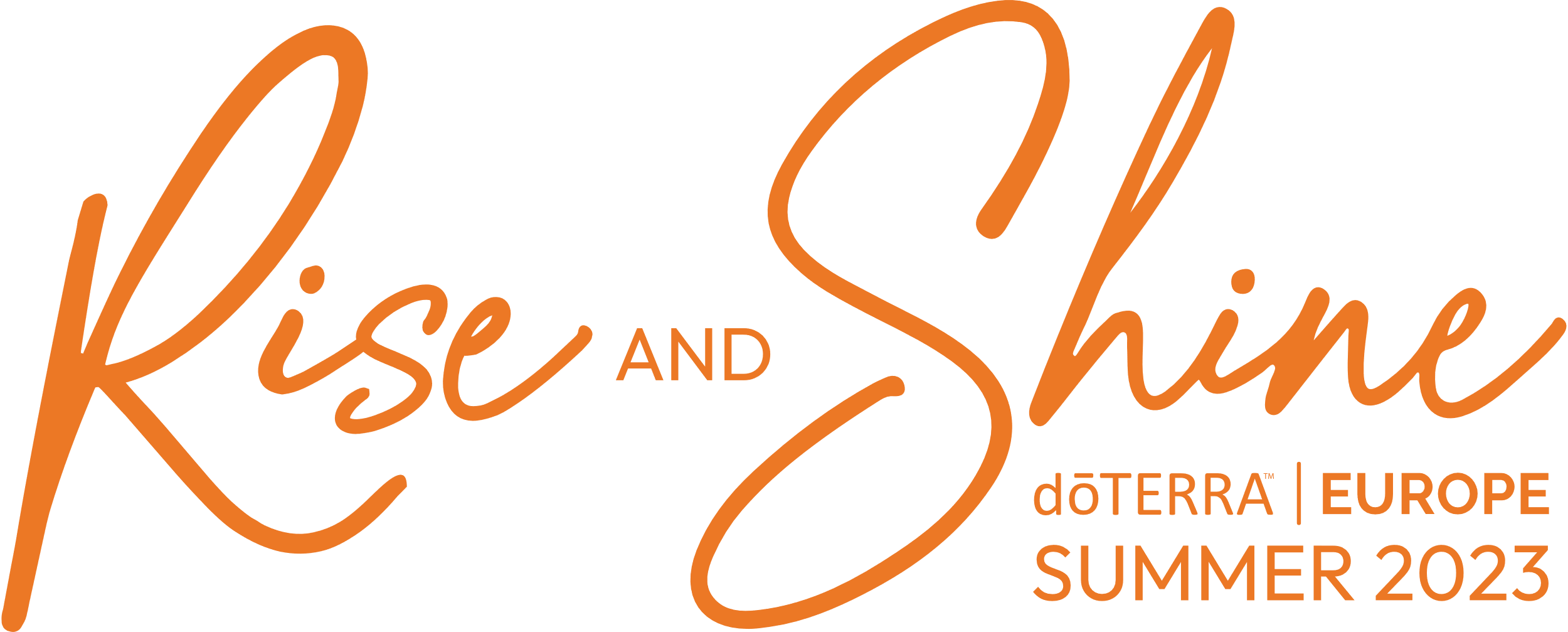 [Speaker Notes: Once you’ve had your fun in the sun, you want to give your skin extra love and this how you do it.
The After Sun will care for your skin if you had too much sun. 
Soothing it and giving a boost of nourishment. - 

back in March I went to see a dear friend cross the finish line on a half marathon at noon…
 and when I got home I was so burned I had to DIY an after sun… 
so THANK YOU doTERRA because I truly don’t have time to be making these things.

In reality it can be used on a daily basis to hydrate your skin during the summer. 

Hint: it does have hyaluronic acid, Frankincense, Helycrisum, Blue tansy…]
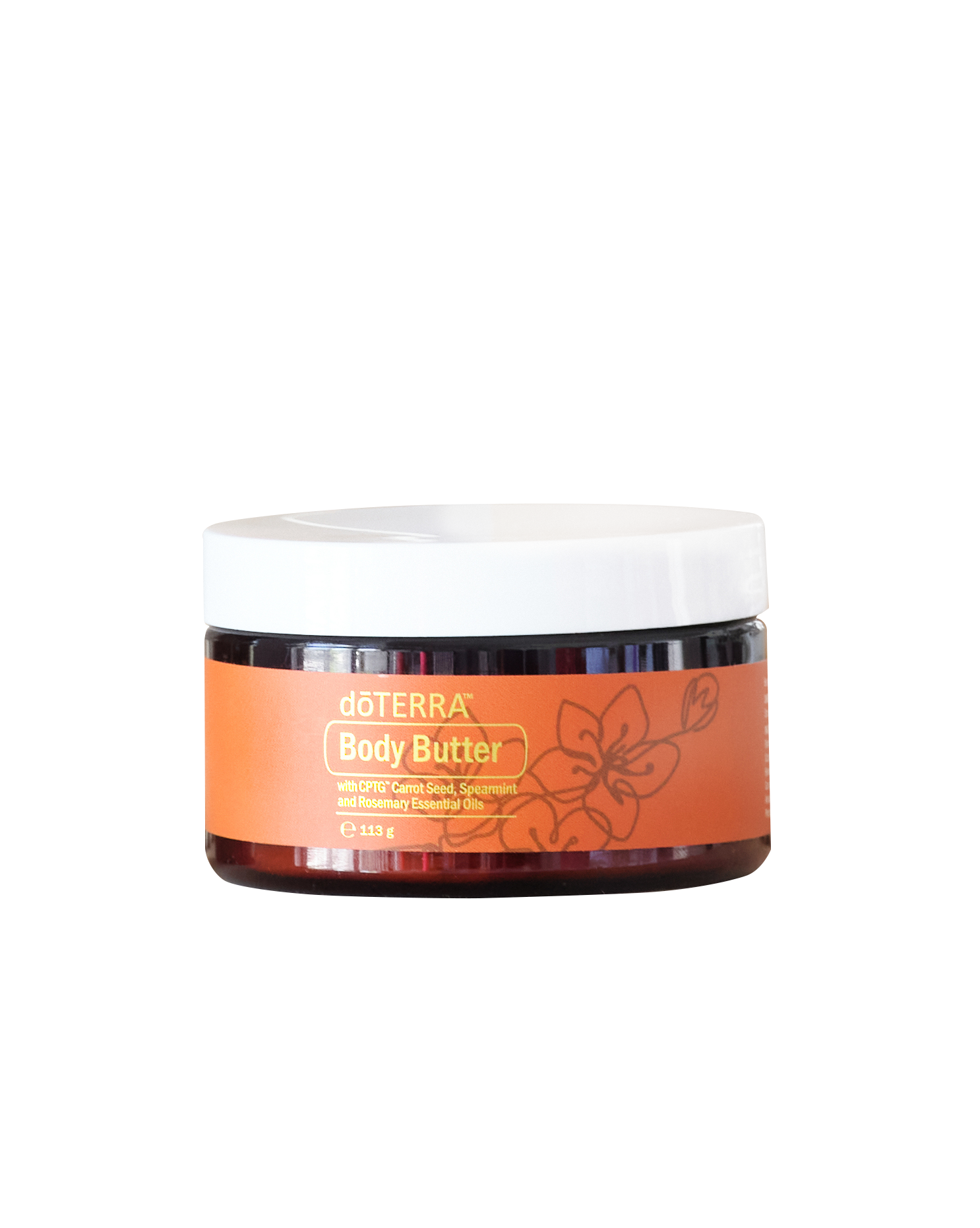 Insert image here
S’hydrater en profondeur
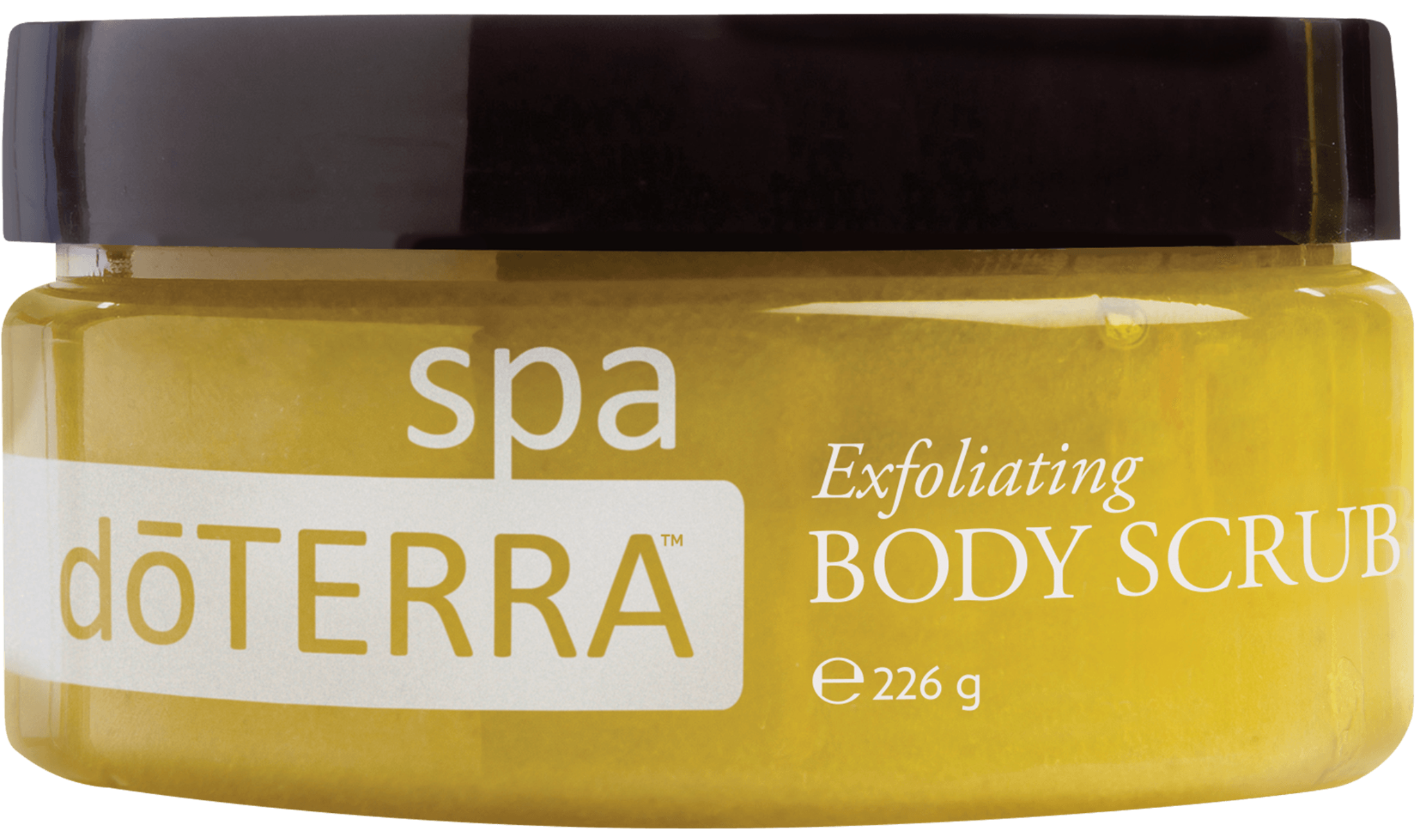 Prendre soin de sa peau
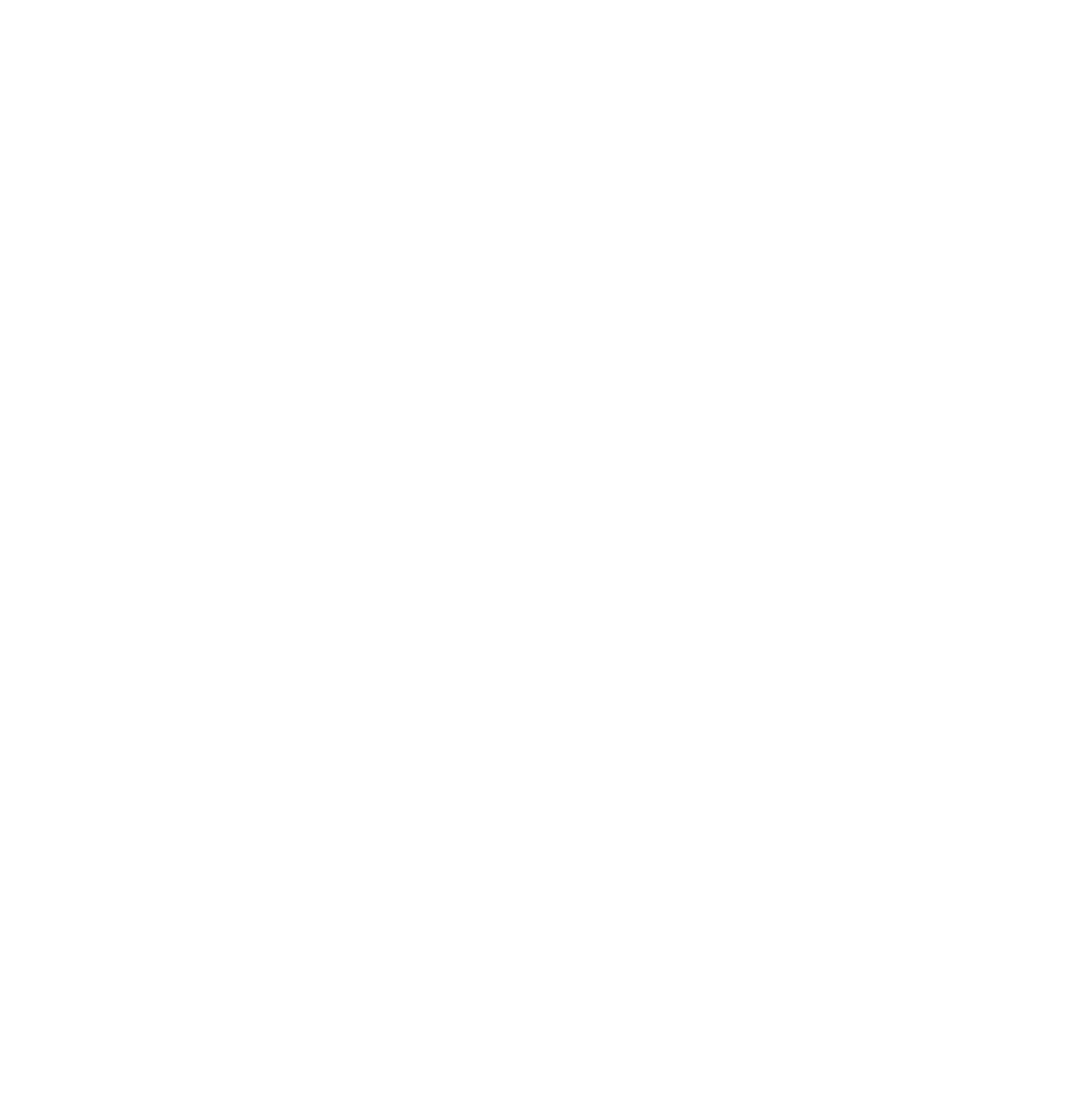 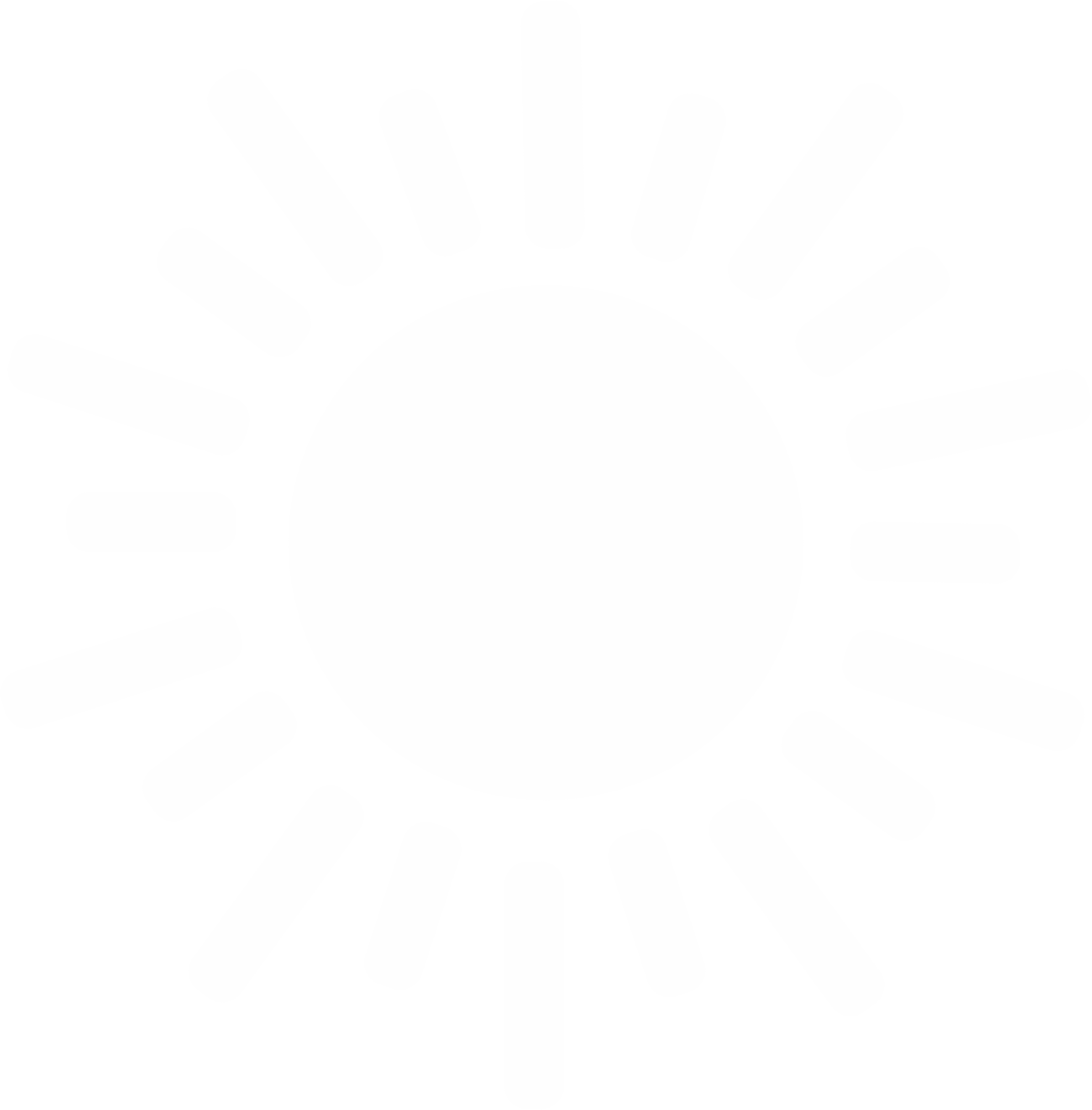 Prévenir démangeaisons, bobos & courbatures
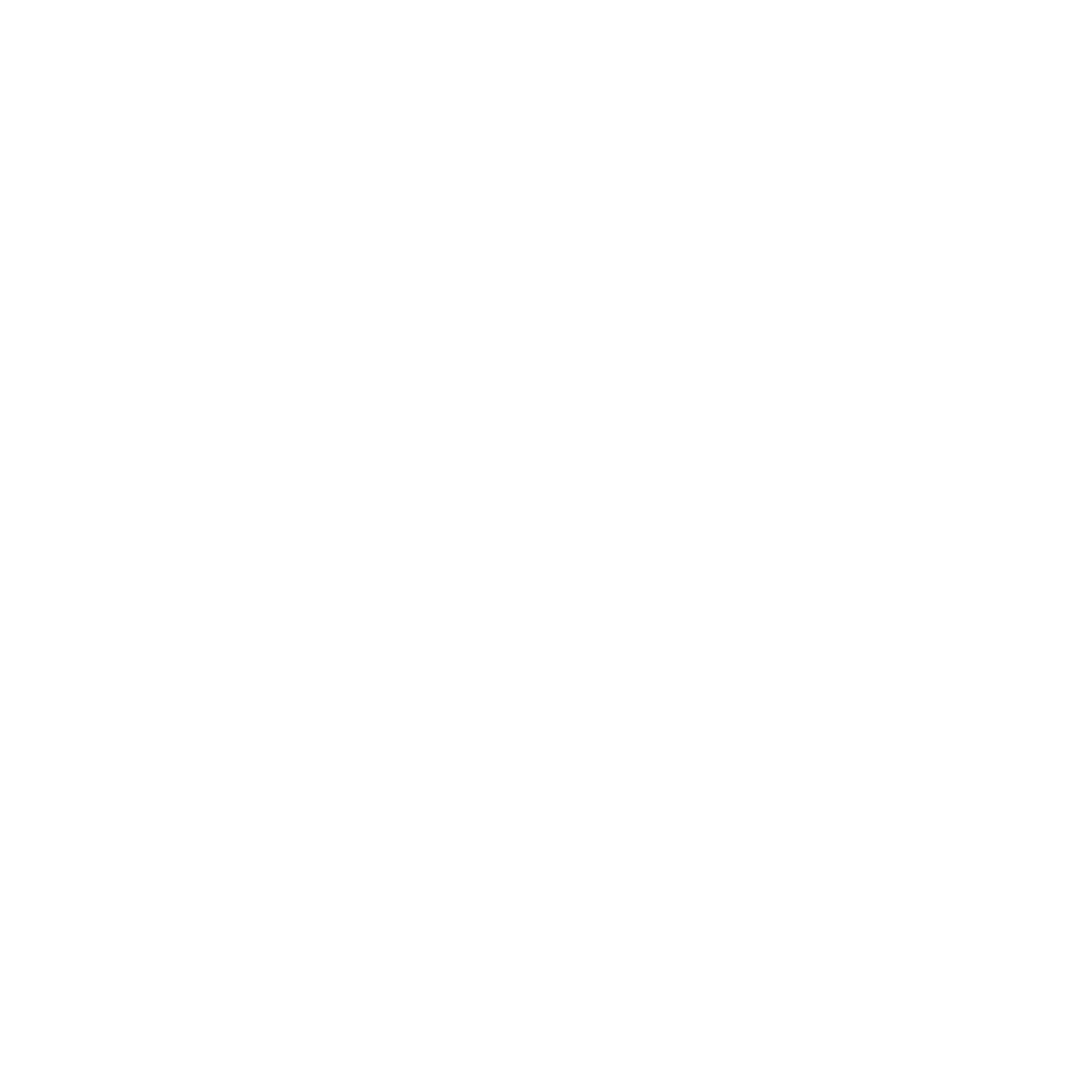 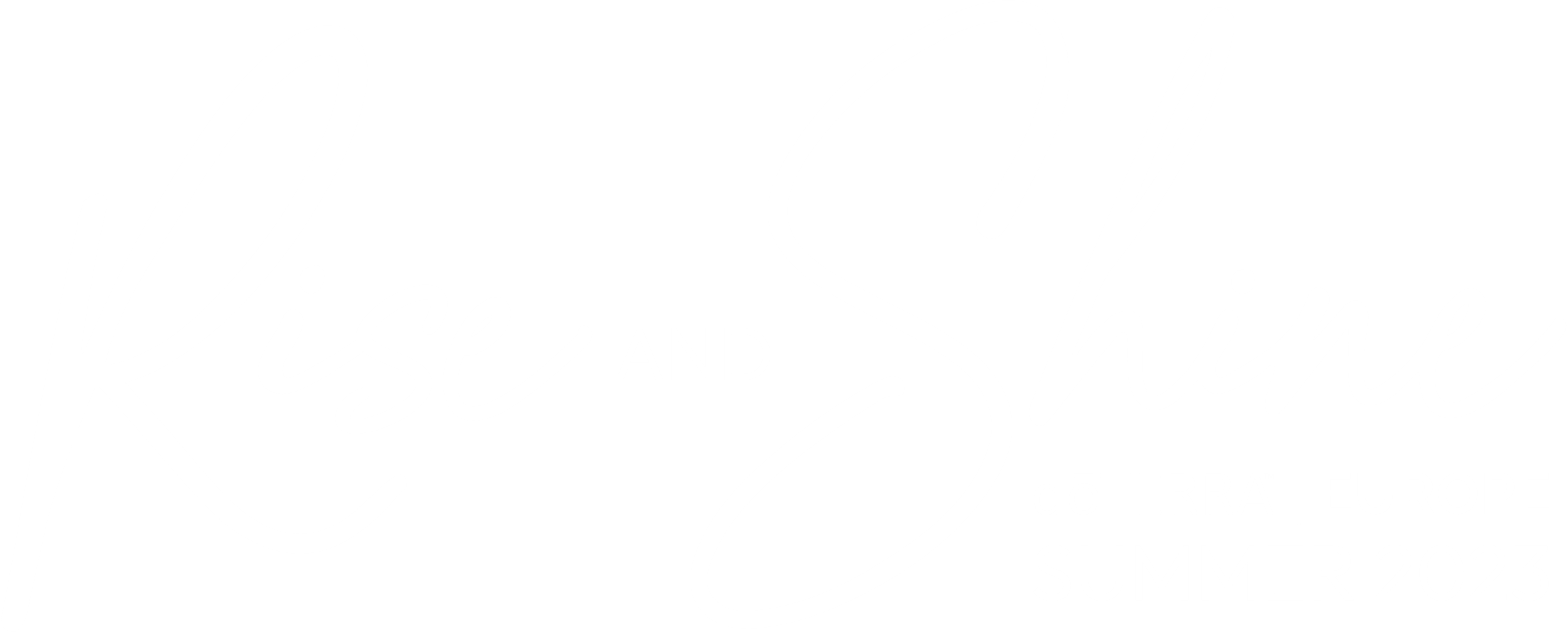 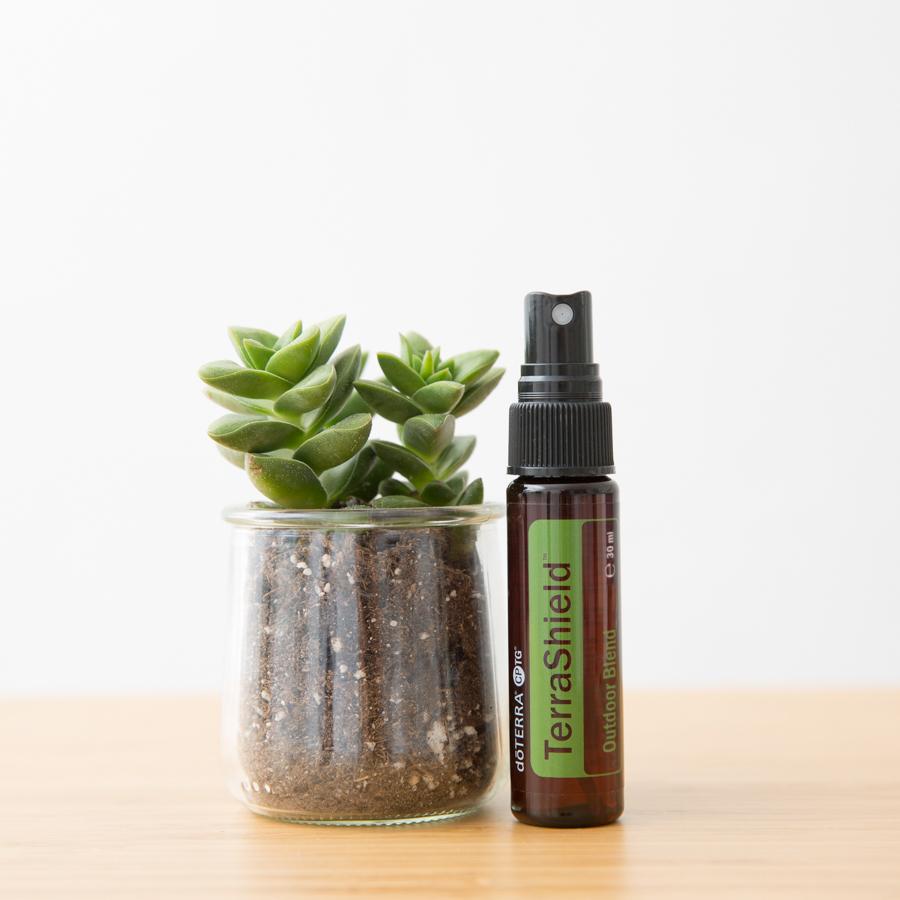 DÉCOUVREZ TERRASHIELD
Tout cela :
Naturel
Non toxique
Sent bon
Protège de tout type de piqûre d’insecte
Rien de tout cela :
Allergènes
Produits toxiques
Sans perturbateur endocrinien
Parfums synthétiques
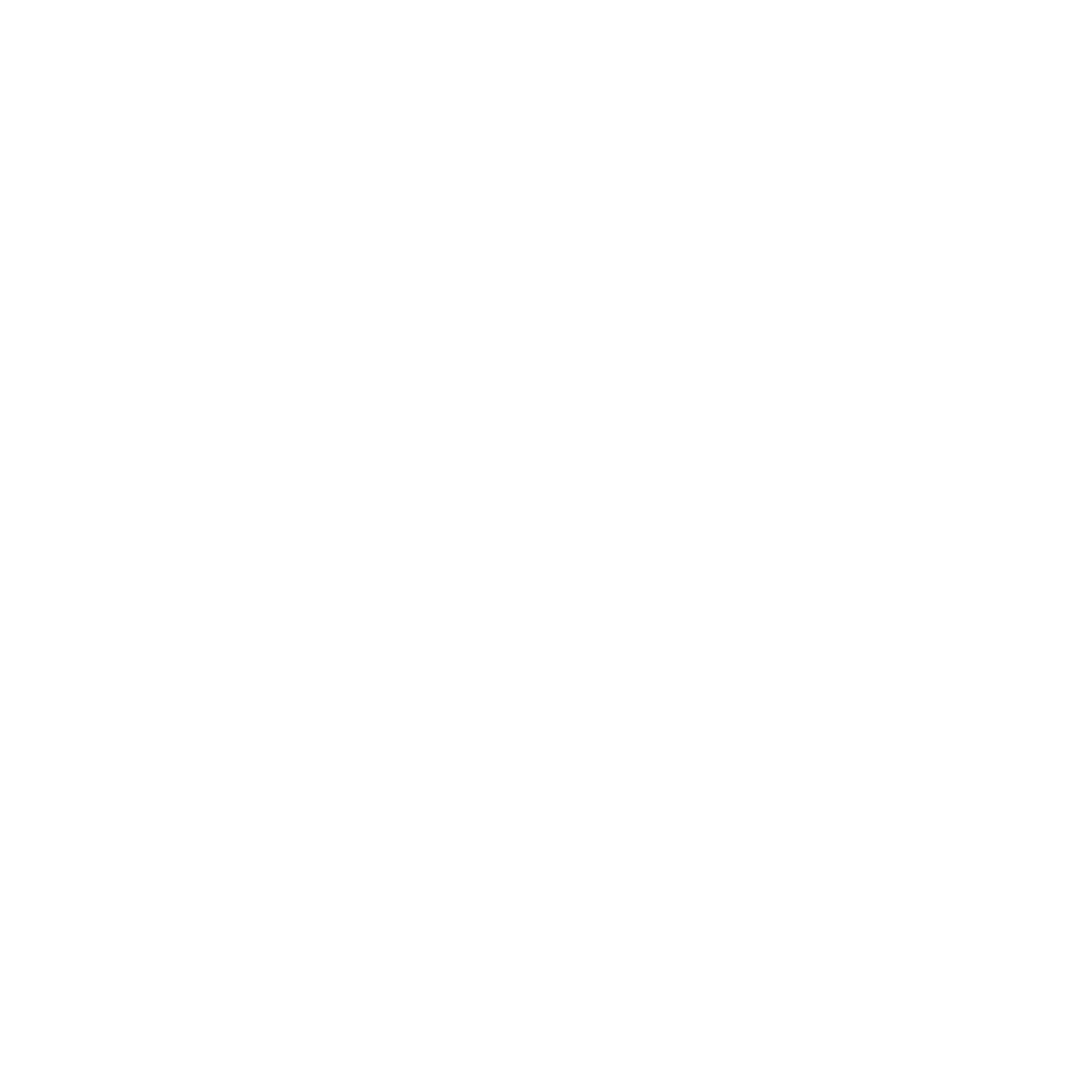 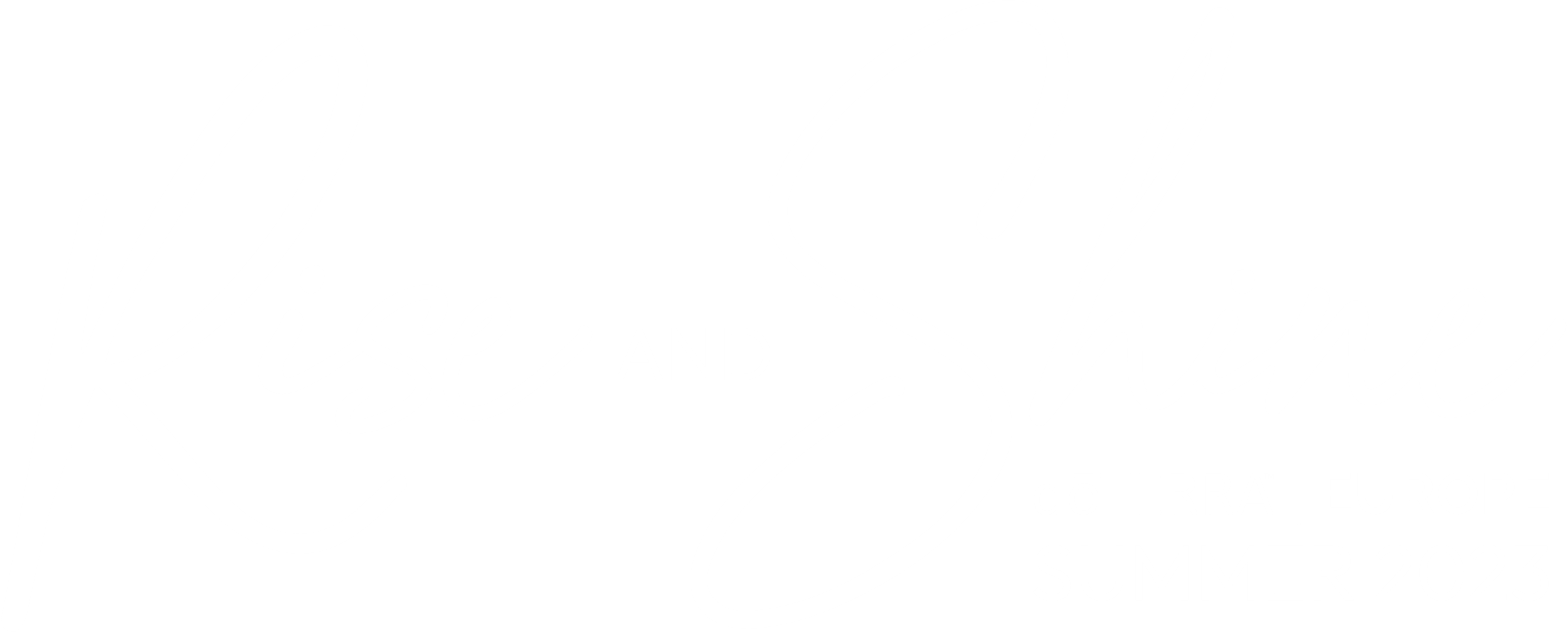 [Speaker Notes: Let me introduce dōTERRA sun

SPF 30+
Broad spectrum protection
Water resistant
Natural soothing
Lightweight
Reef-safe

No Oxybenzone
No Phthalates
No Synthetic fragrances

Are you excited?!

Because I AM!]
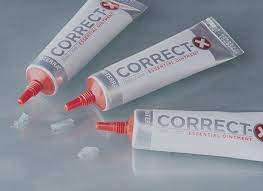 DÉCOUVREZ CORRECT X
Contient :
Encens
Lavande
Arbre à Thé
Hélycrhise
Bois de Cèdre
Huile de Jojoba
Tout cela :
Apaise
Cicatrise
Stoppe les saignements
Réduit les hématomes
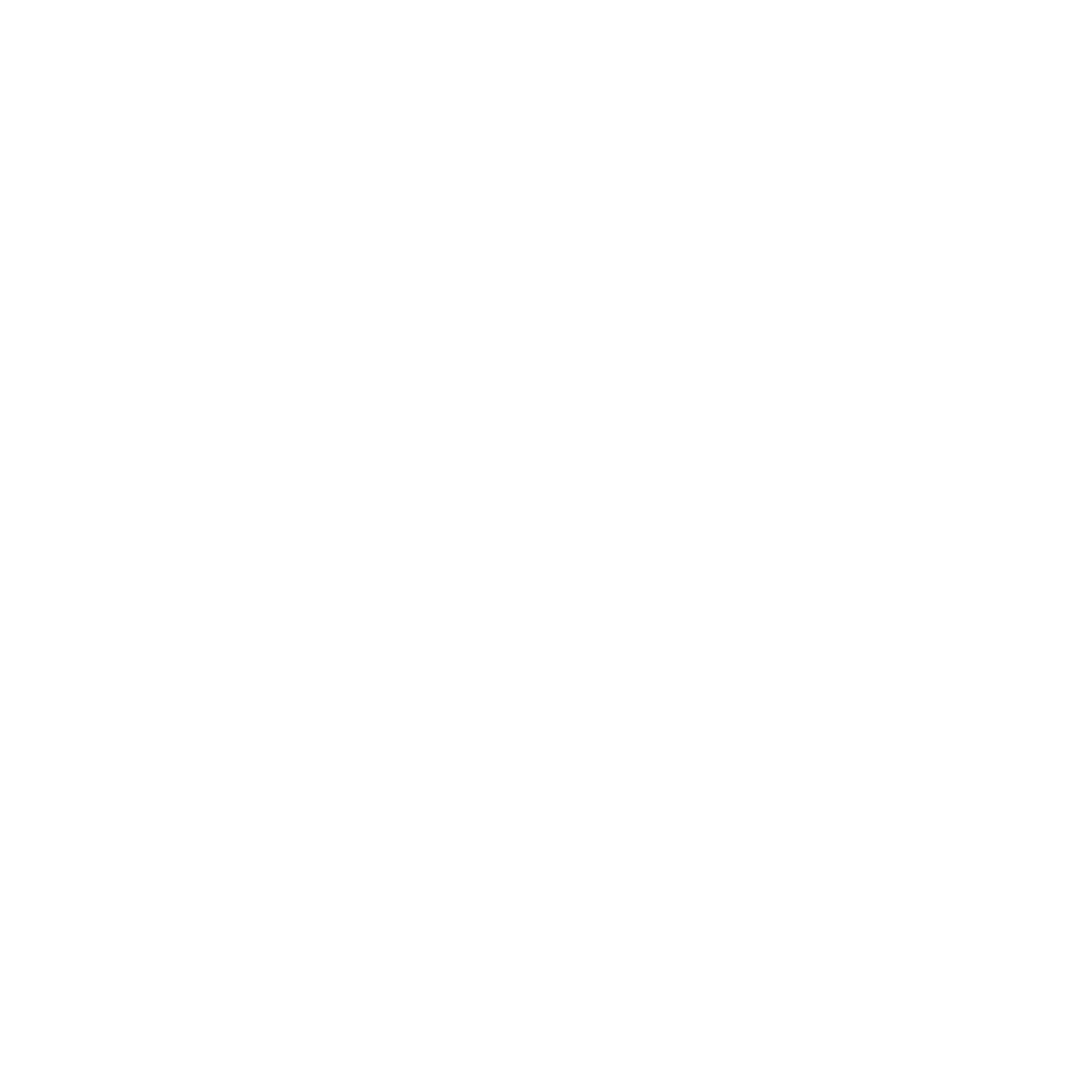 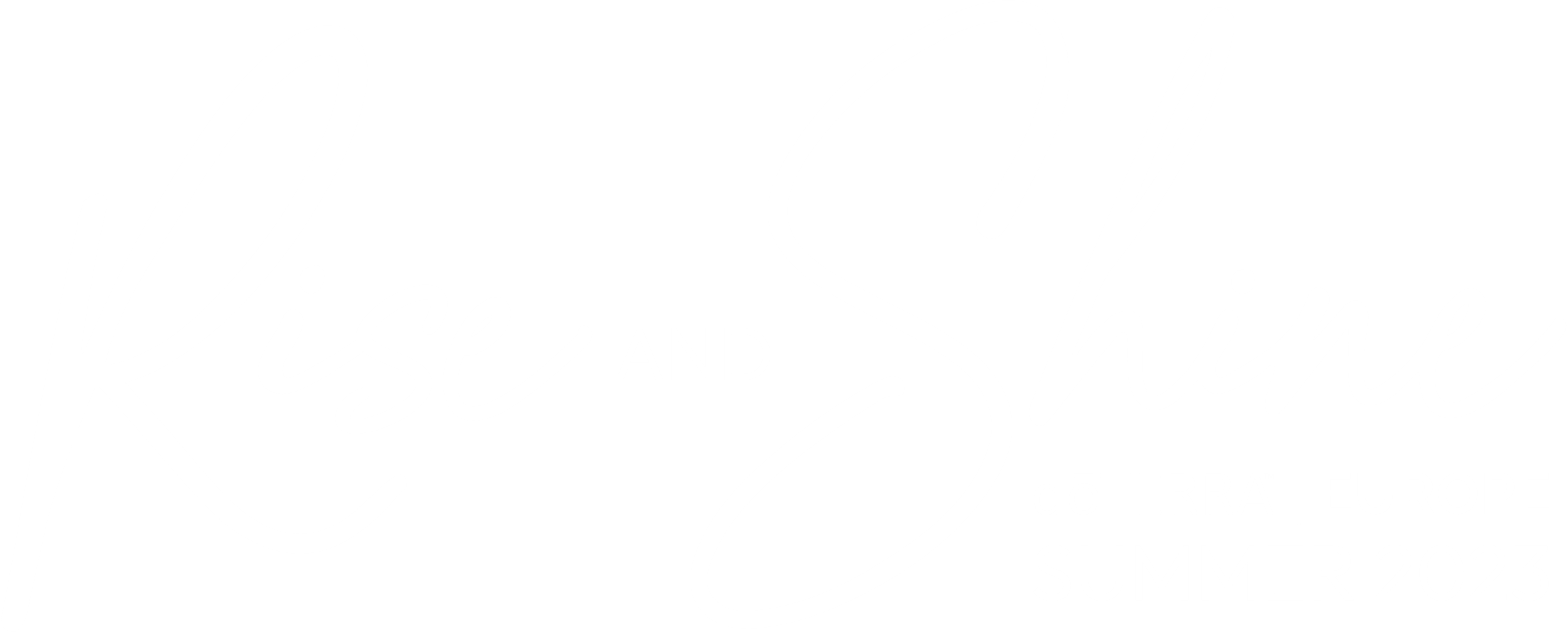 [Speaker Notes: Let me introduce dōTERRA sun

SPF 30+
Broad spectrum protection
Water resistant
Natural soothing
Lightweight
Reef-safe

No Oxybenzone
No Phthalates
No Synthetic fragrances

Are you excited?!

Because I AM!]
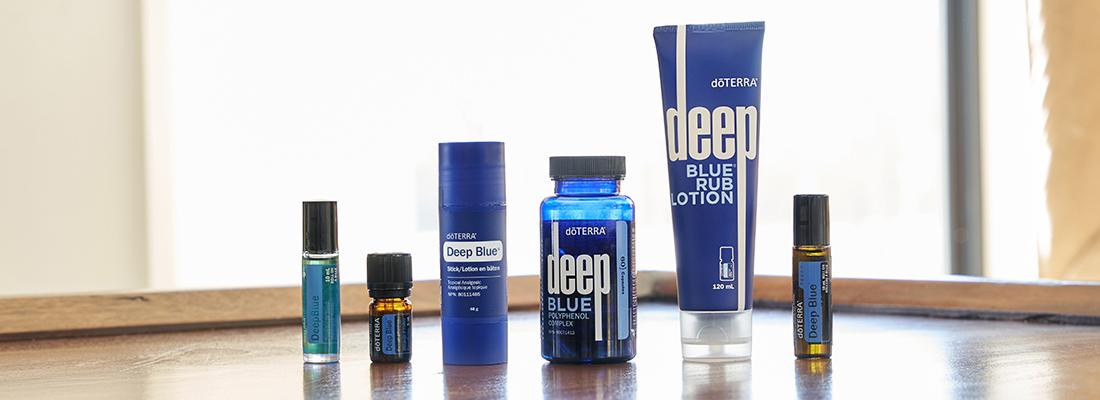 DÉCOUVREZ LA GAMME DEEP BLUE
Rien de tout cela :
Menthe poivrée
Copaïba
Helychrise
Camphre
Tanaisie Bleue
Tout cela :
Naturel
Non toxique
Sent bon
Soulage
Réchauffe
Réduit l’inflammation
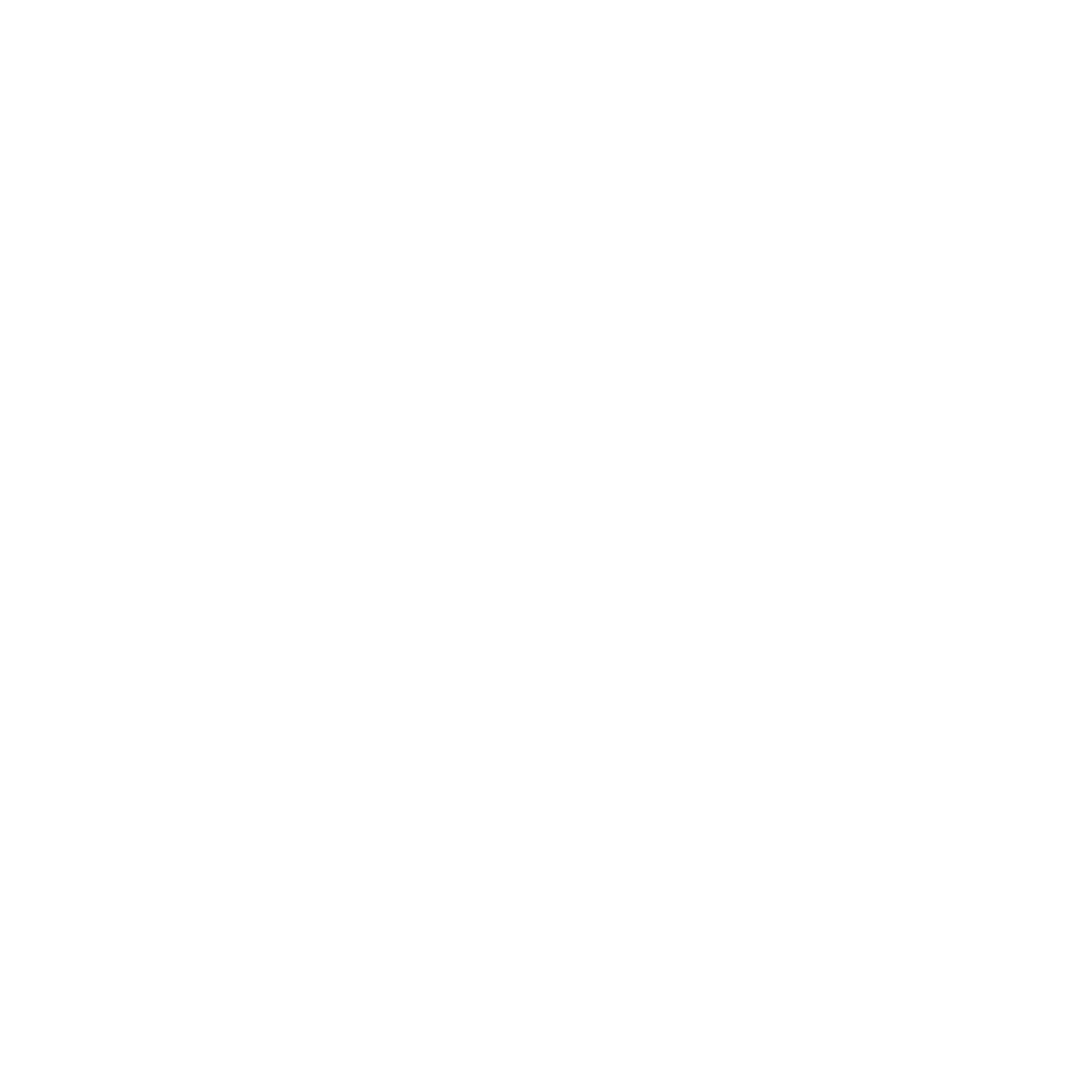 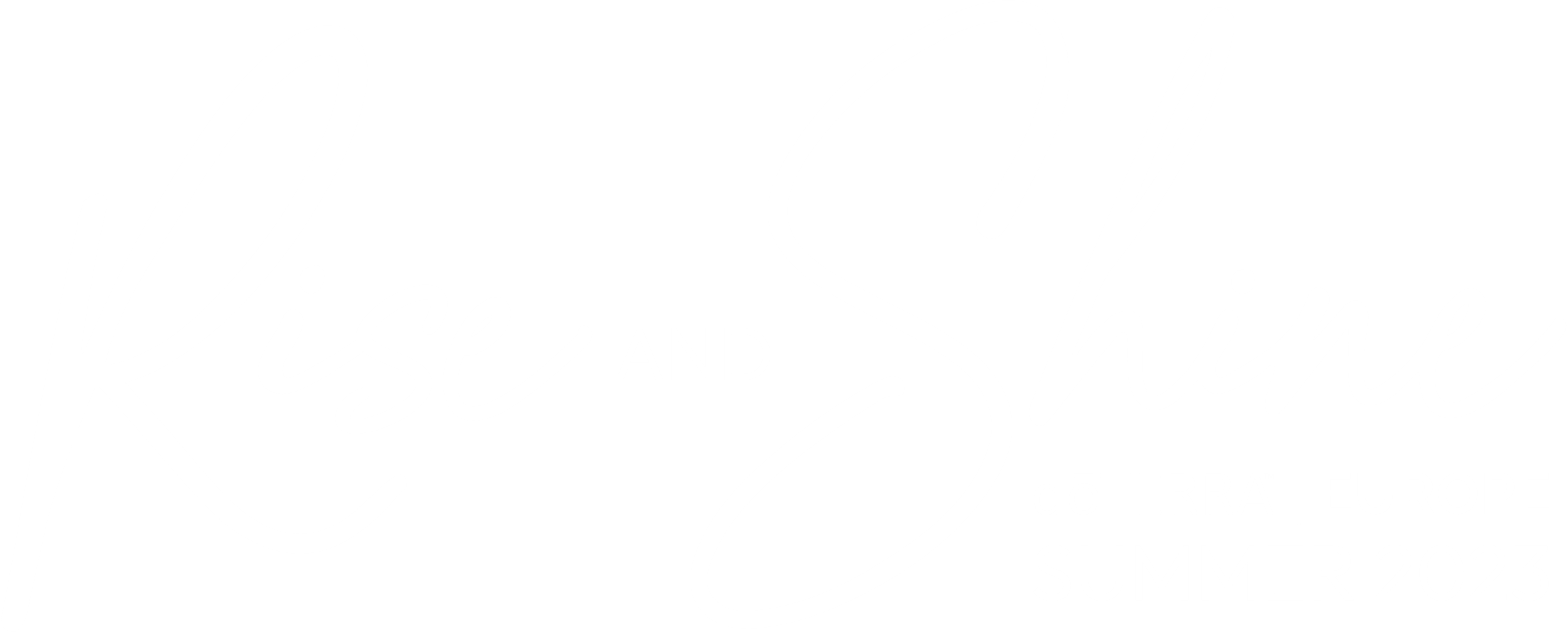 [Speaker Notes: Let me introduce dōTERRA sun

SPF 30+
Broad spectrum protection
Water resistant
Natural soothing
Lightweight
Reef-safe

No Oxybenzone
No Phthalates
No Synthetic fragrances

Are you excited?!

Because I AM!]
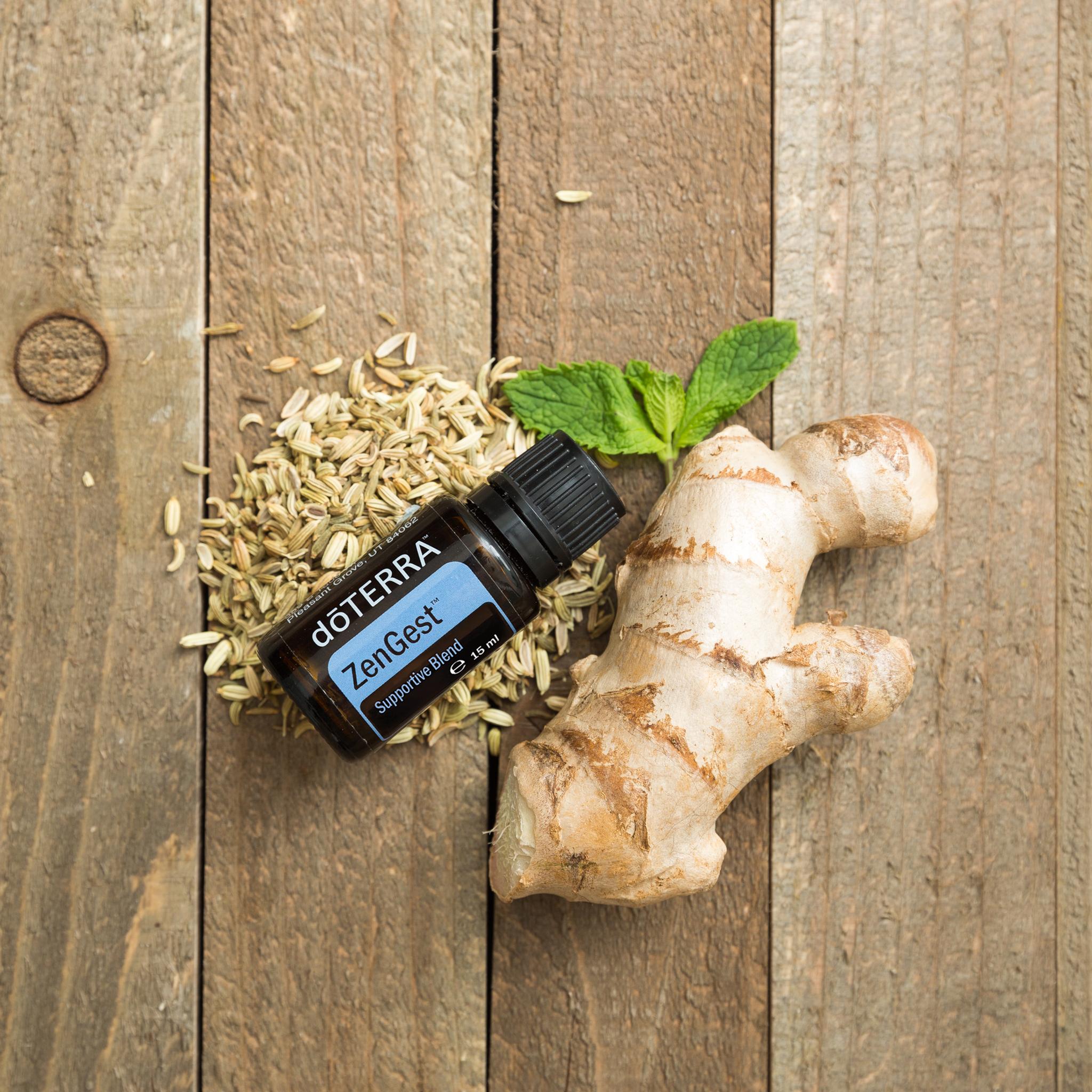 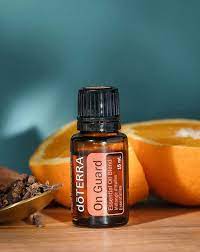 Booster l’immunité
Mélange On guard : en huile ou roll on, en spray, en gélulles

Mélange Stronger pour les enfants

Mélange Air pour les voies ORL 

Mélange Air X pour soutenir les voies ORL en prévention
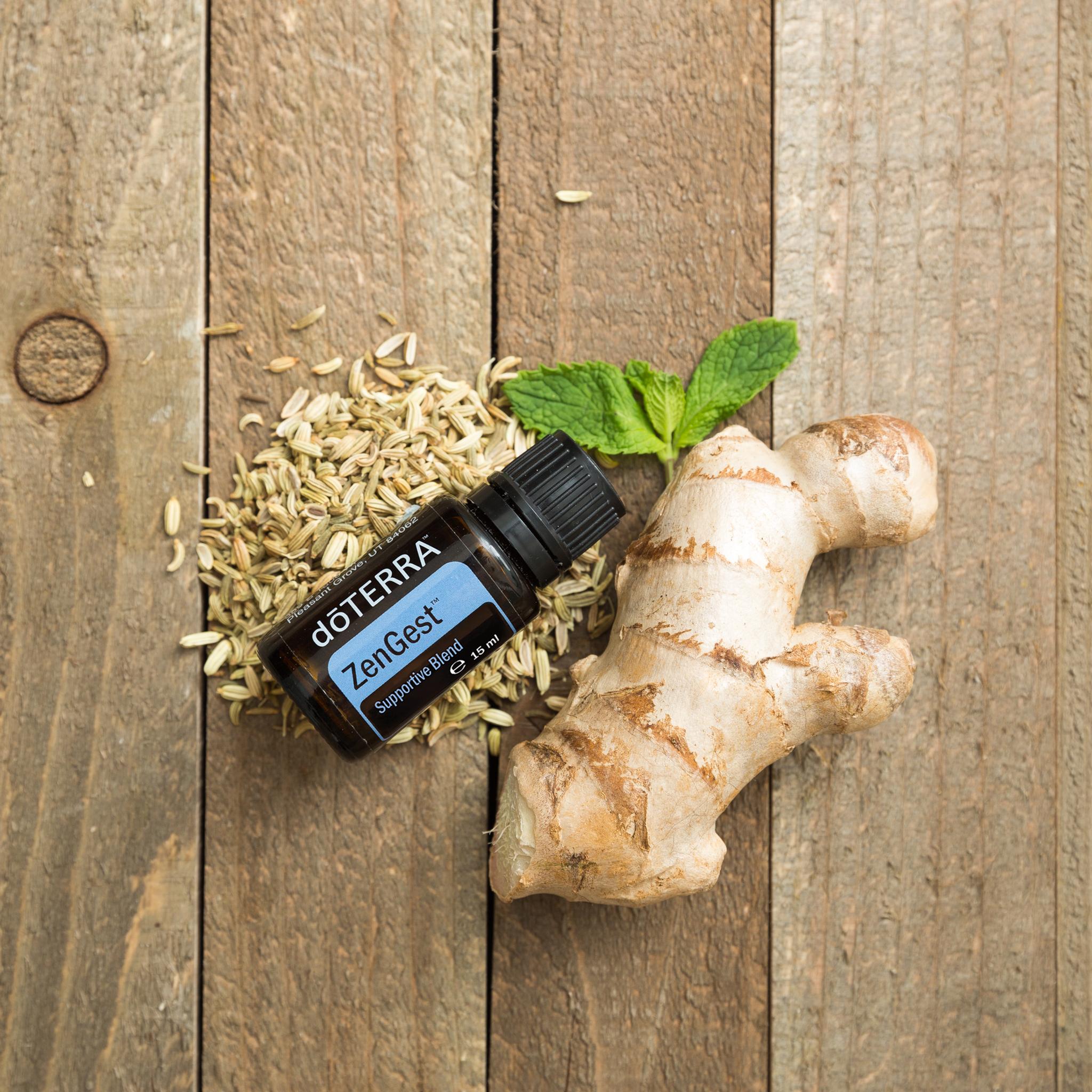 Soutenir la digestion
Mélange Zengest : en huile ou roll on, en gélulles

Terrazyme : enzymes digestives 
Favorise le confort gastro intestinal & la tolérance alimentaire
Favorise la conversion des nutriments en énergie celullaire
Favorise une digestion saine des aliments transformés
Insérer le KIT META PWR à ton été
Système révolutionnaire & innovant à base de collagène et de plantes permettant de réduire la glycémie 

Effets : 
Clarté mentale & Concentration
Perte de poids
Renforcement de la qualité du sommeil
Vitalité
Réduction des fringales, des envies de sucre, et des coups de fatigue après les repas
Réduction de l’inflammation
Beauté des ongles & des cheveux
Beauté & souplesse de la peau
Tonus musculaire, souplesse & récupération
Insert title here
Insert slide text here
Insert title here
Insert slide text here
Insert title here
Insert slide text here
Insert title here
Insert slide text here
Insert title here
Insert slide text here
Insert title here
Insert slide text here
Insert title here
Insert slide text here
Insert title here
Insert slide text here
Insert title here
Insert slide text here
Insert title here
Insert slide text here
Insert title here
Insert slide text here
Insert title here
Insert slide text here
Insert title here
Insert slide text here
Insert title here
Insert slide text here
Insert title here
Insert slide text here
Insert title here
Insert slide text here
Insert title here
Insert slide text here
Insert title here
Insert slide text here
Insert title here
Insert slide text here
Insert title here
Insert slide text here
Insert title here
Insert slide text here
Insert title here
Insert slide text here
Insert title here
Insert slide text here
Insert title here
Insert slide text here
Insert title here
Insert slide text here
Insert title here
Insert slide text here
Insert title here
Insert slide text here
Insert title here
Insert slide text here
Insert title here
Insert slide text here
Insert title here
Insert slide text here
Insert title here
Insert slide text here
Insert title here
Insert title here
Insert slide text here